Jak na pestrou krajinu
Příklady možných opatření v krajině a jejich zavádění do praxe
Ing. Kateřina Černý Pixová Ph.D. 
(Fakulta životního prostředí ČZU)
Konference Pestrá krajina 20203. 2. 2021, Česká zemědělská univerzita v Praze
Solitérní strom
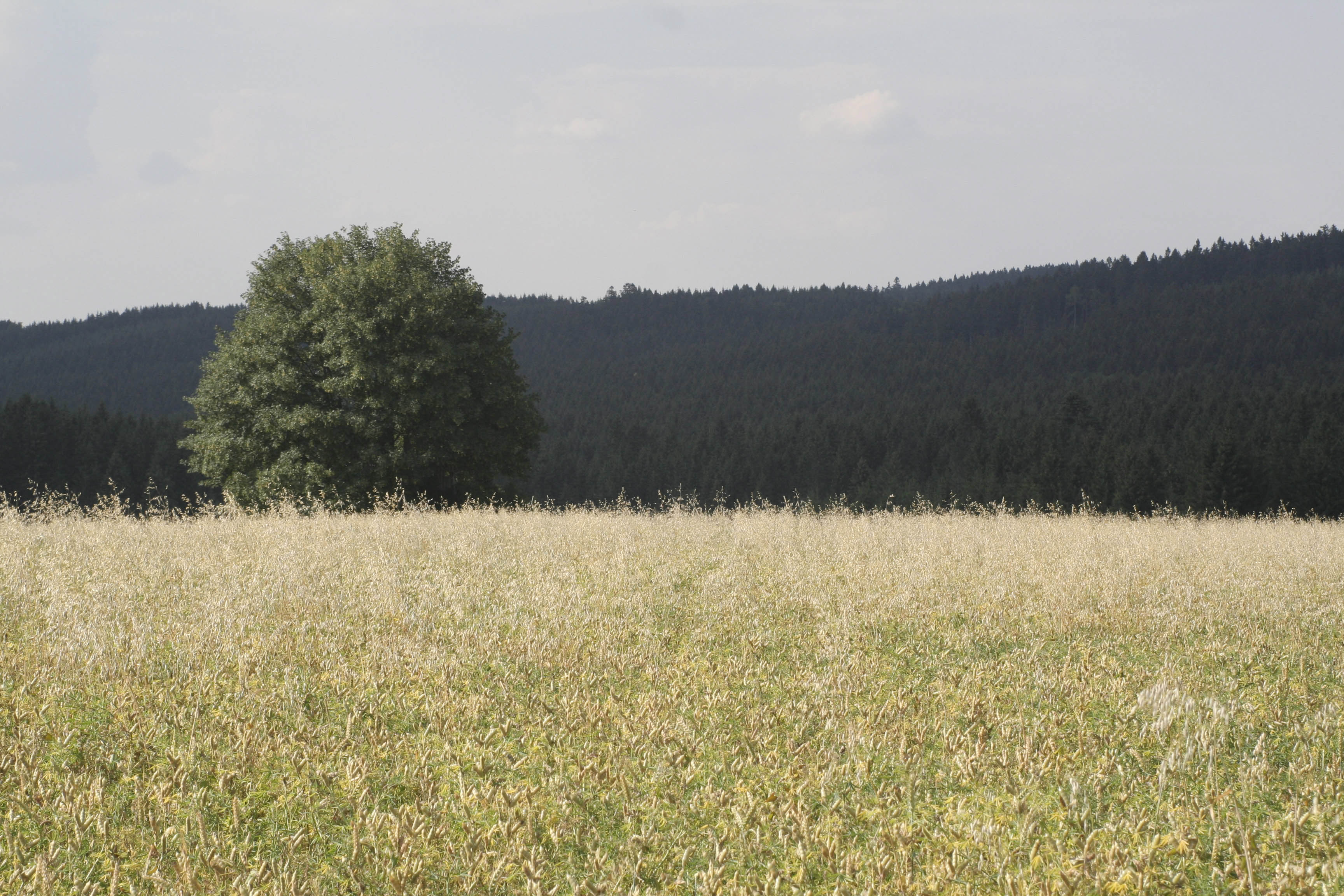 Farma rodiny Kuncovy, ASZ Žďár nad Sázavou
Solitérní strom
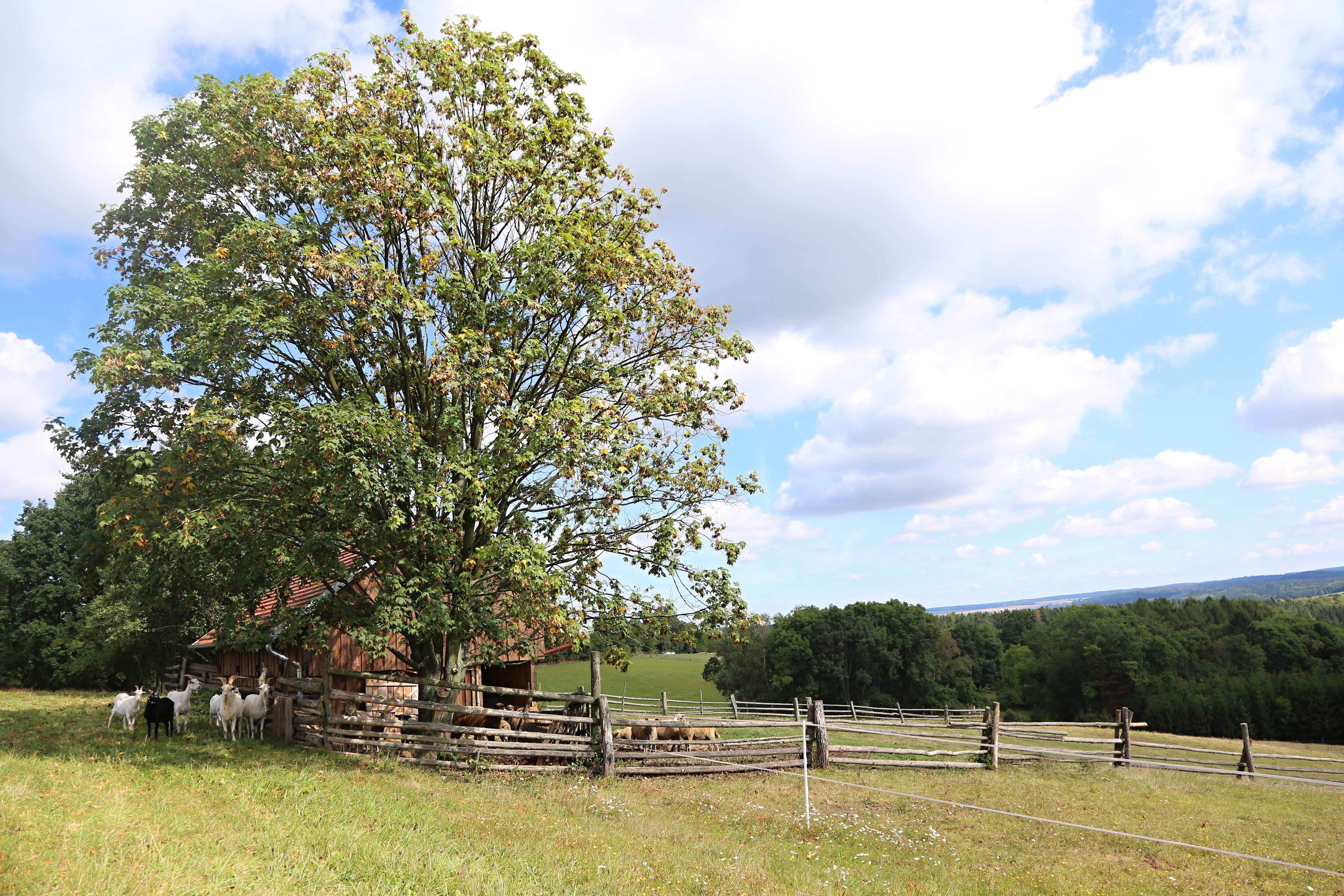 Skupina dřevin
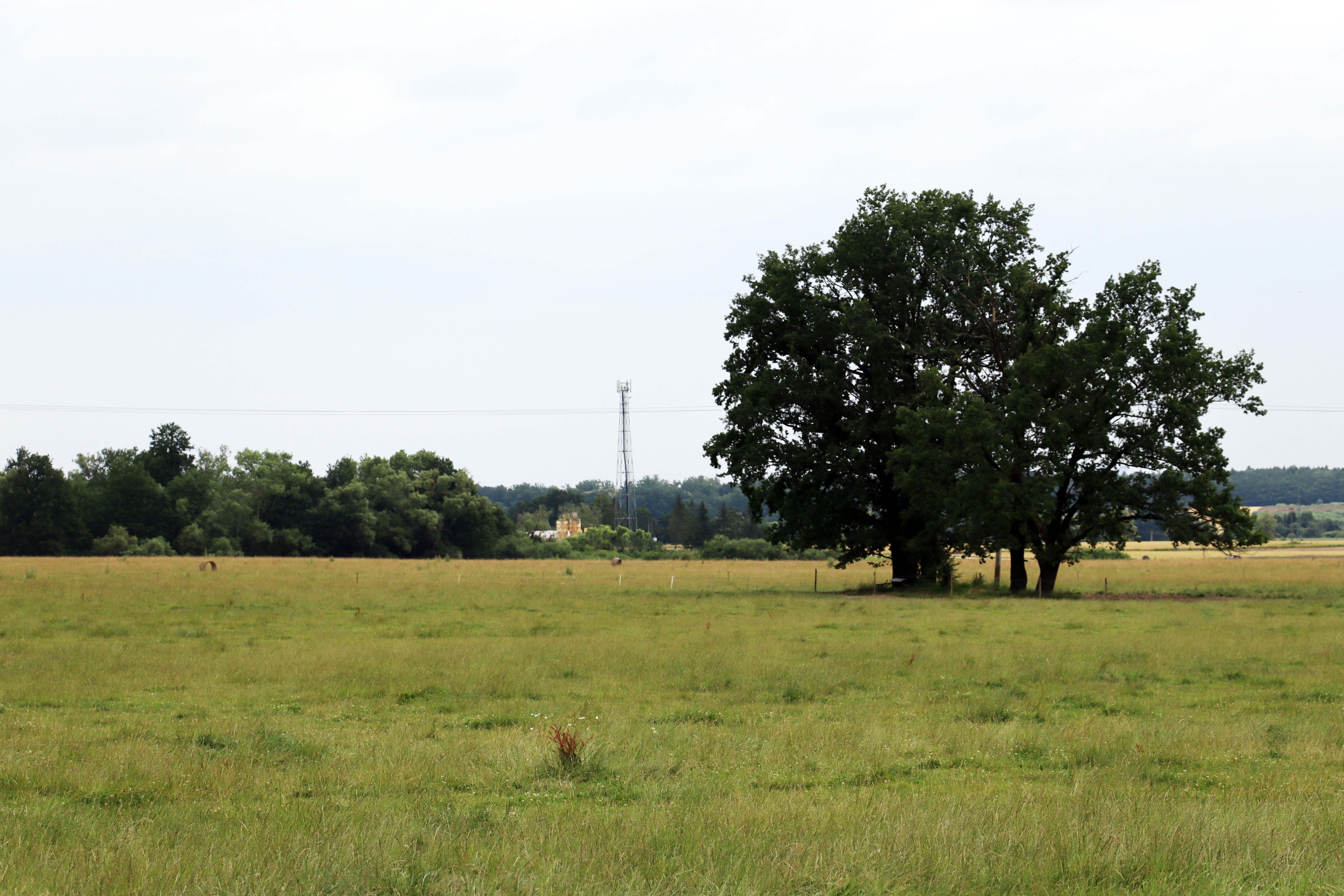 Rodinná farma Placandů, ASZ České Budějovice
Stromořadí
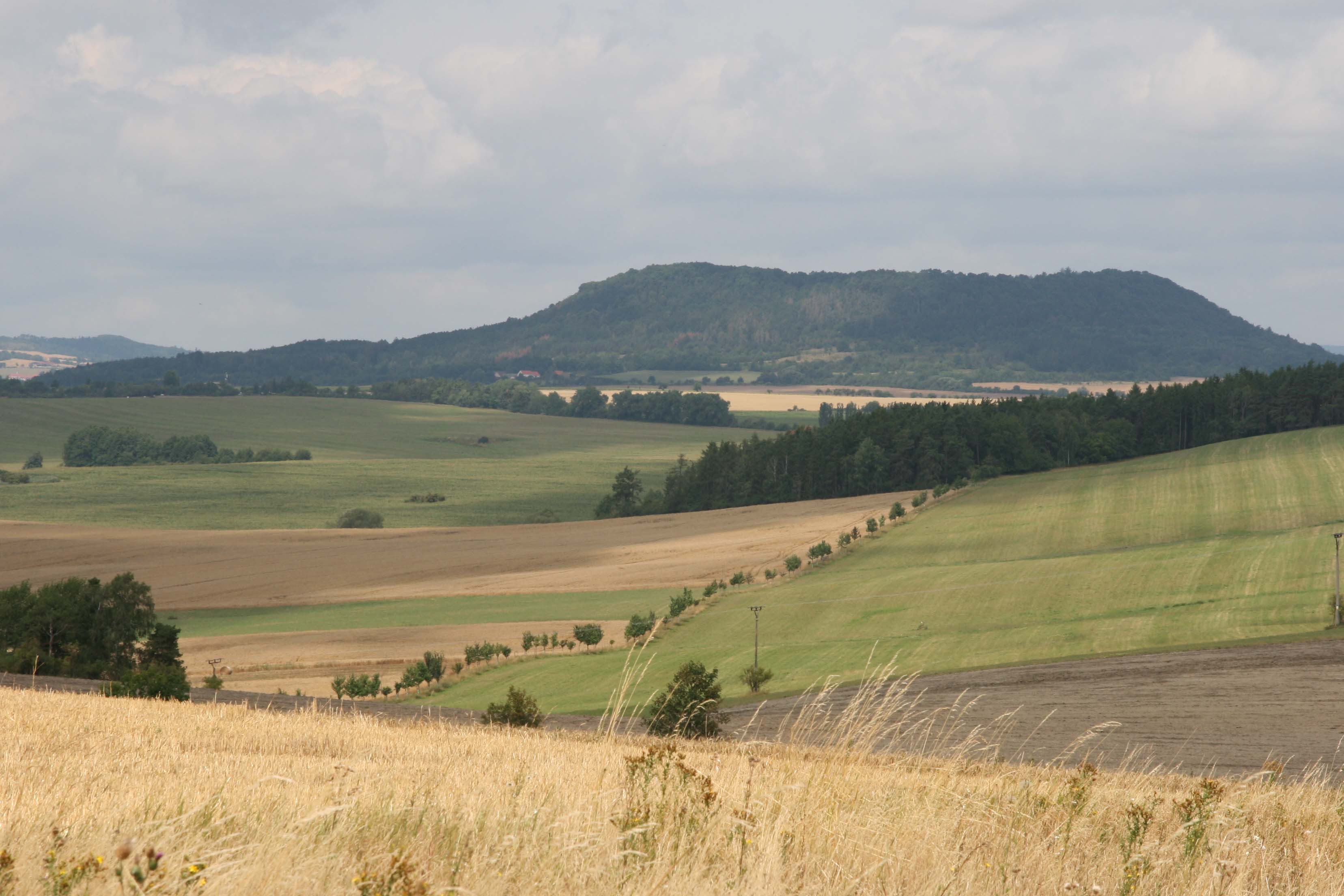 Farma U Hrušků, ASZ Plzeň-sever
Stromořadí
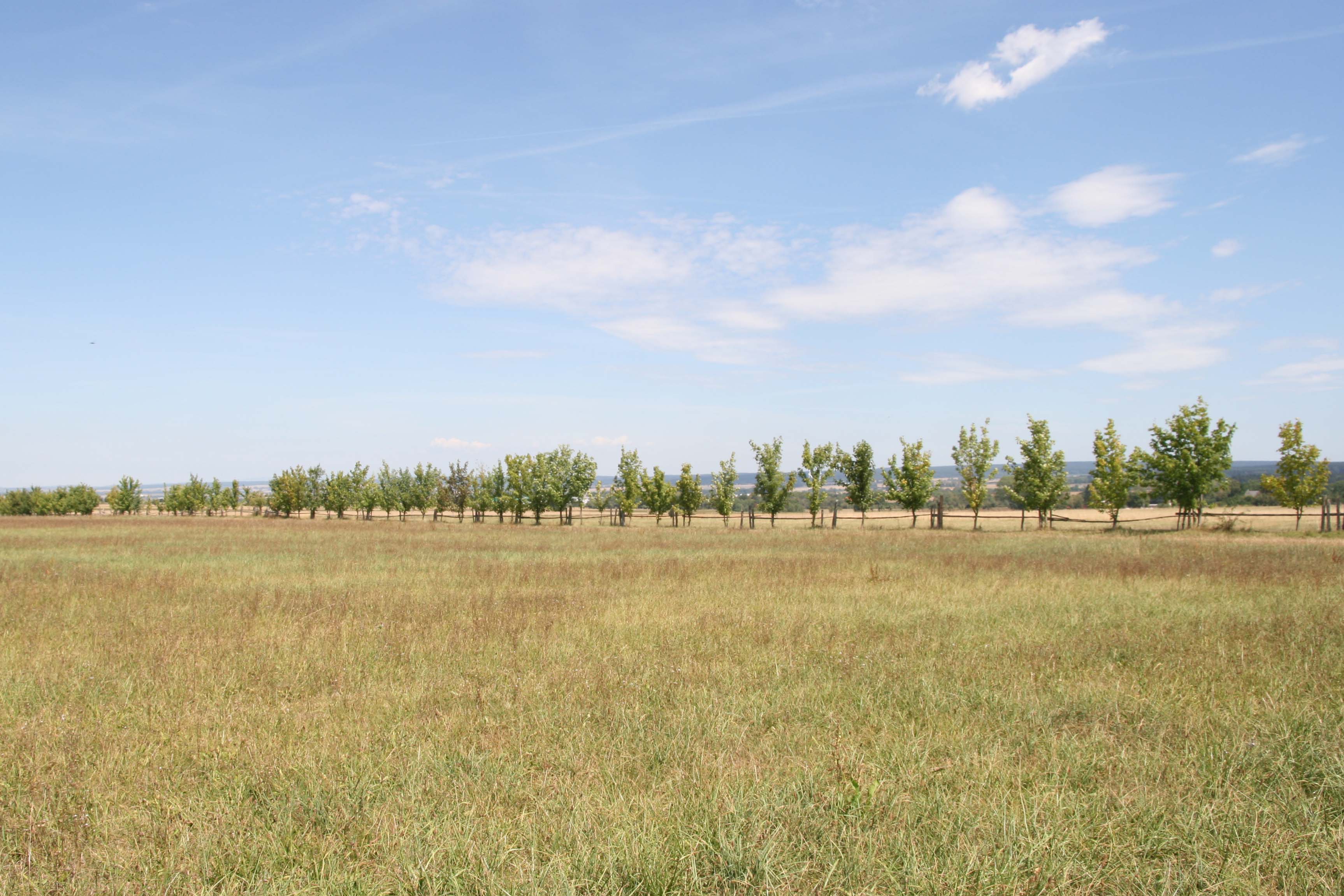 Farma rodiny Sotonových, ASZ Svitavy, Ústí nad Orlicí
Stromořadí
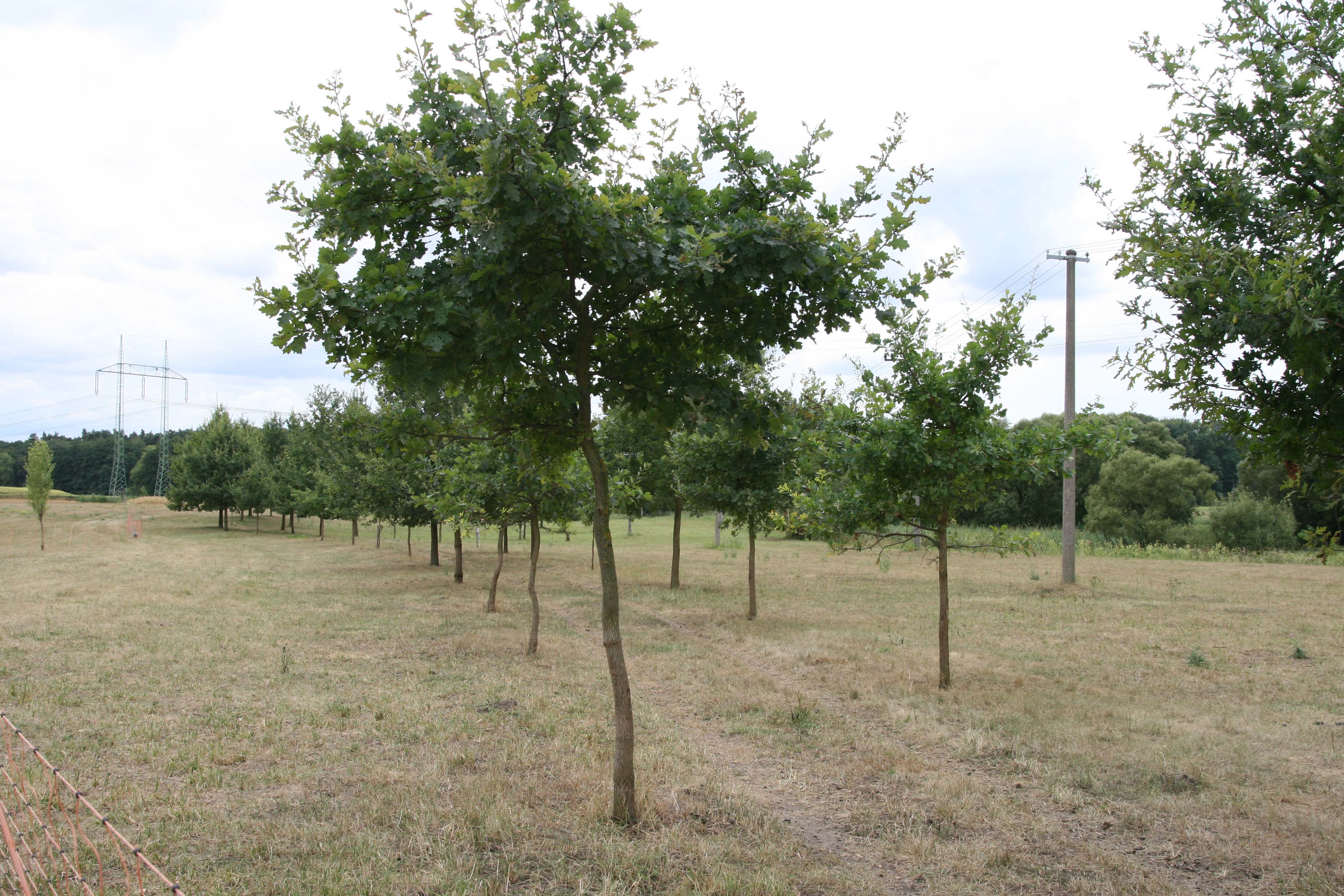 Habánský dvůr, ASZ Hodonín
Stromořadí
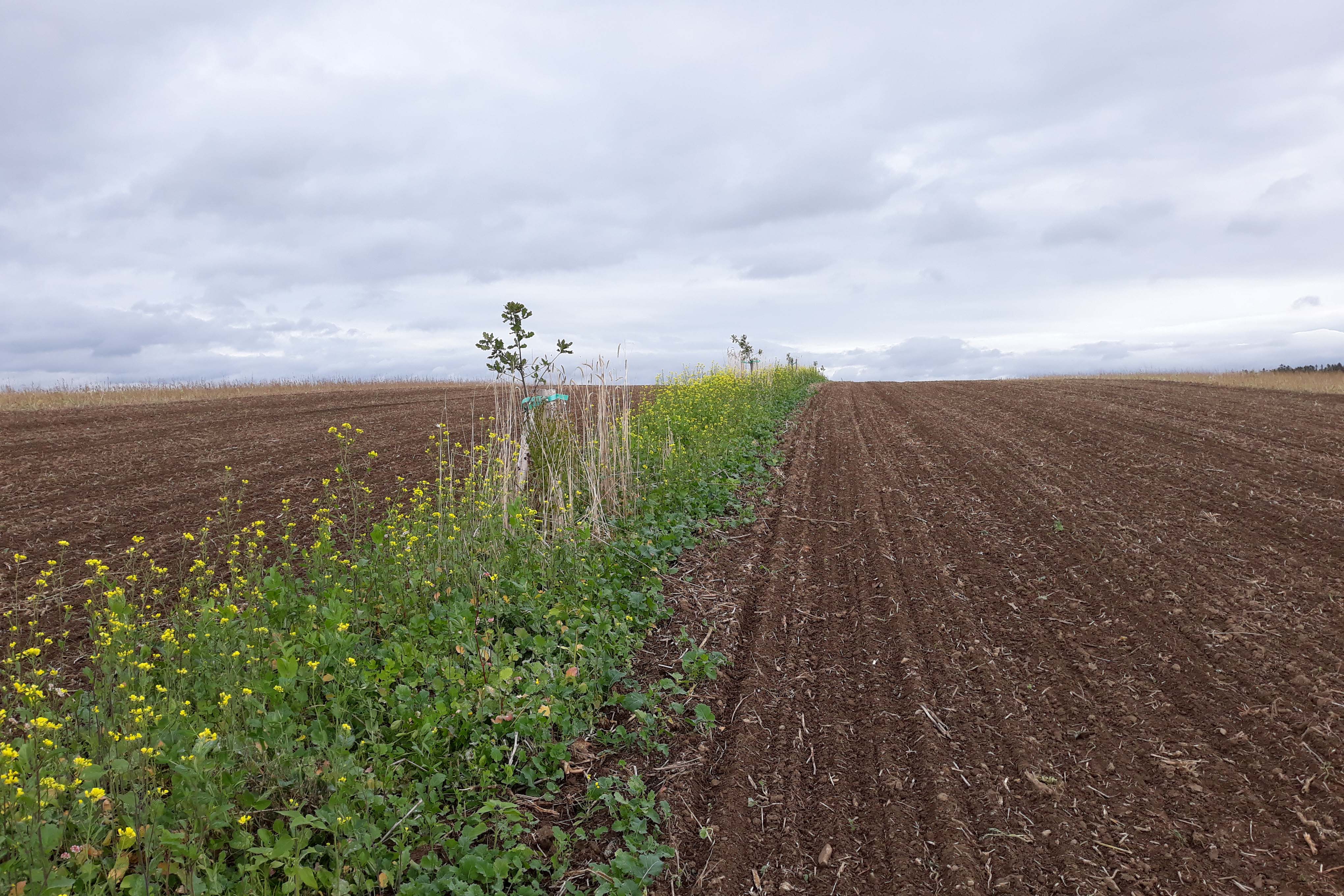 Statek Novotinky, ASZ Benešov
Remízek
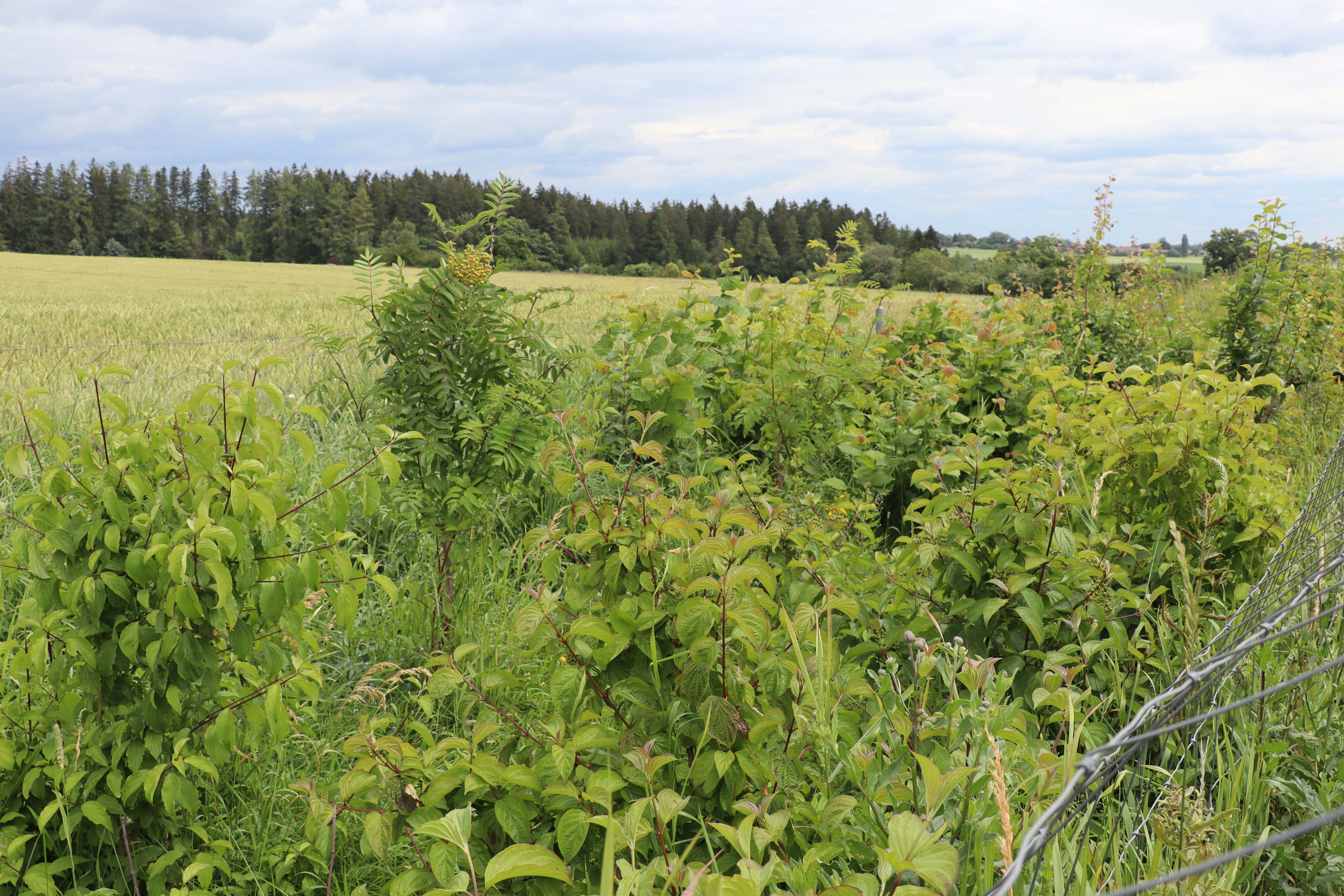 Statek Novotinky, ASZ Benešov
Mez
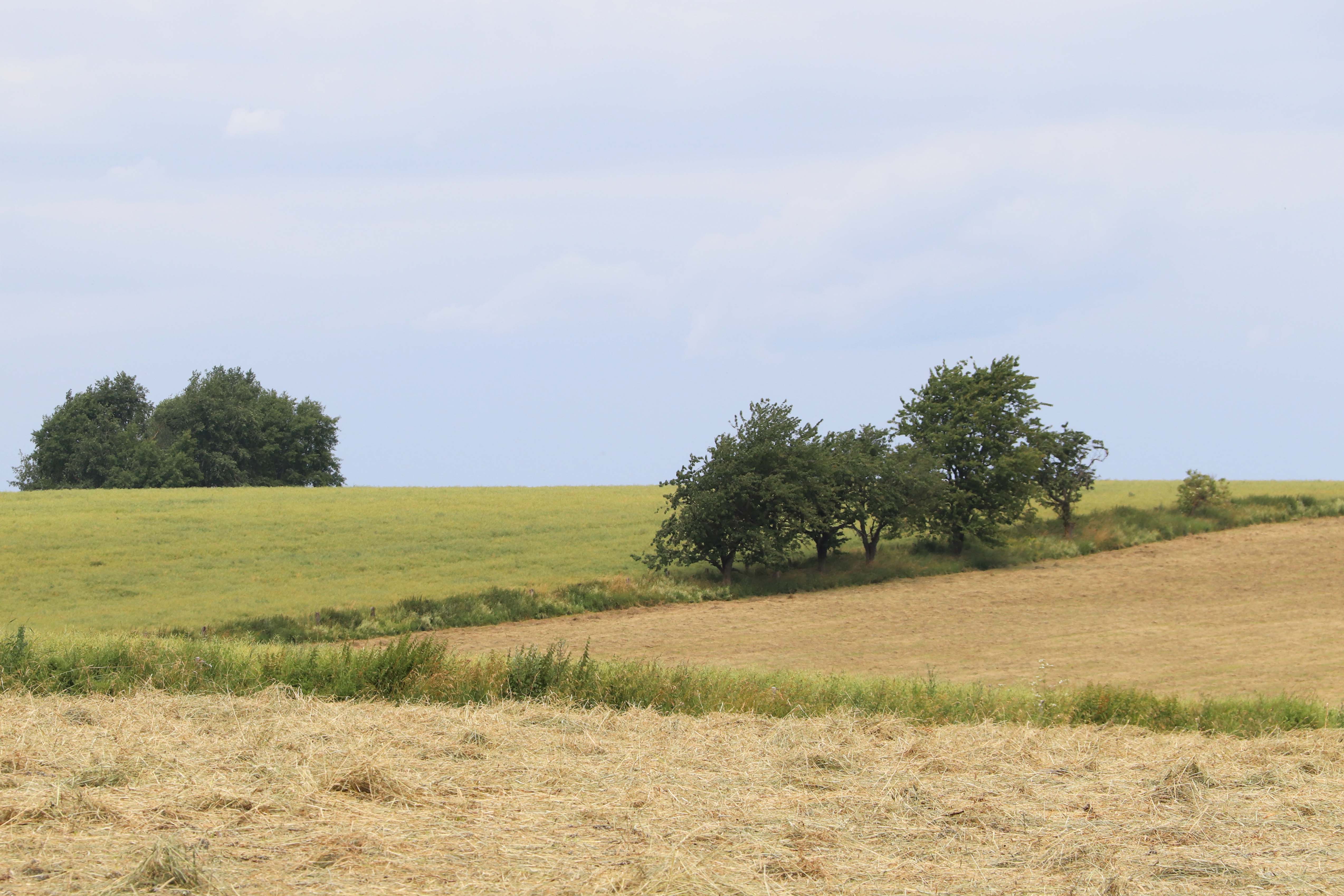 Statek Novotinky, ASZ Benešov
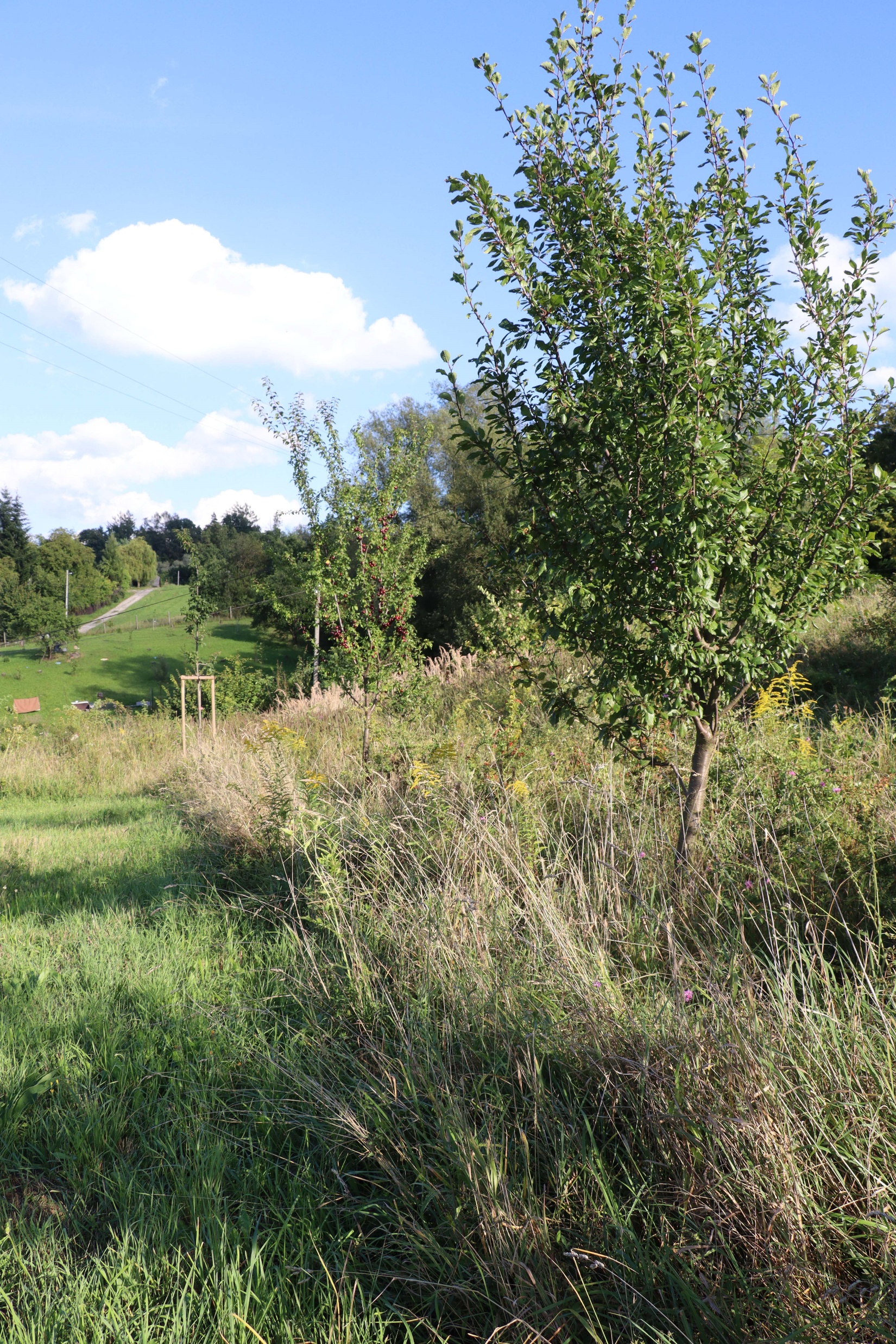 Mez
Farma Marka Daňhela, ASZ Těšínské Slezsko
Biokoridor
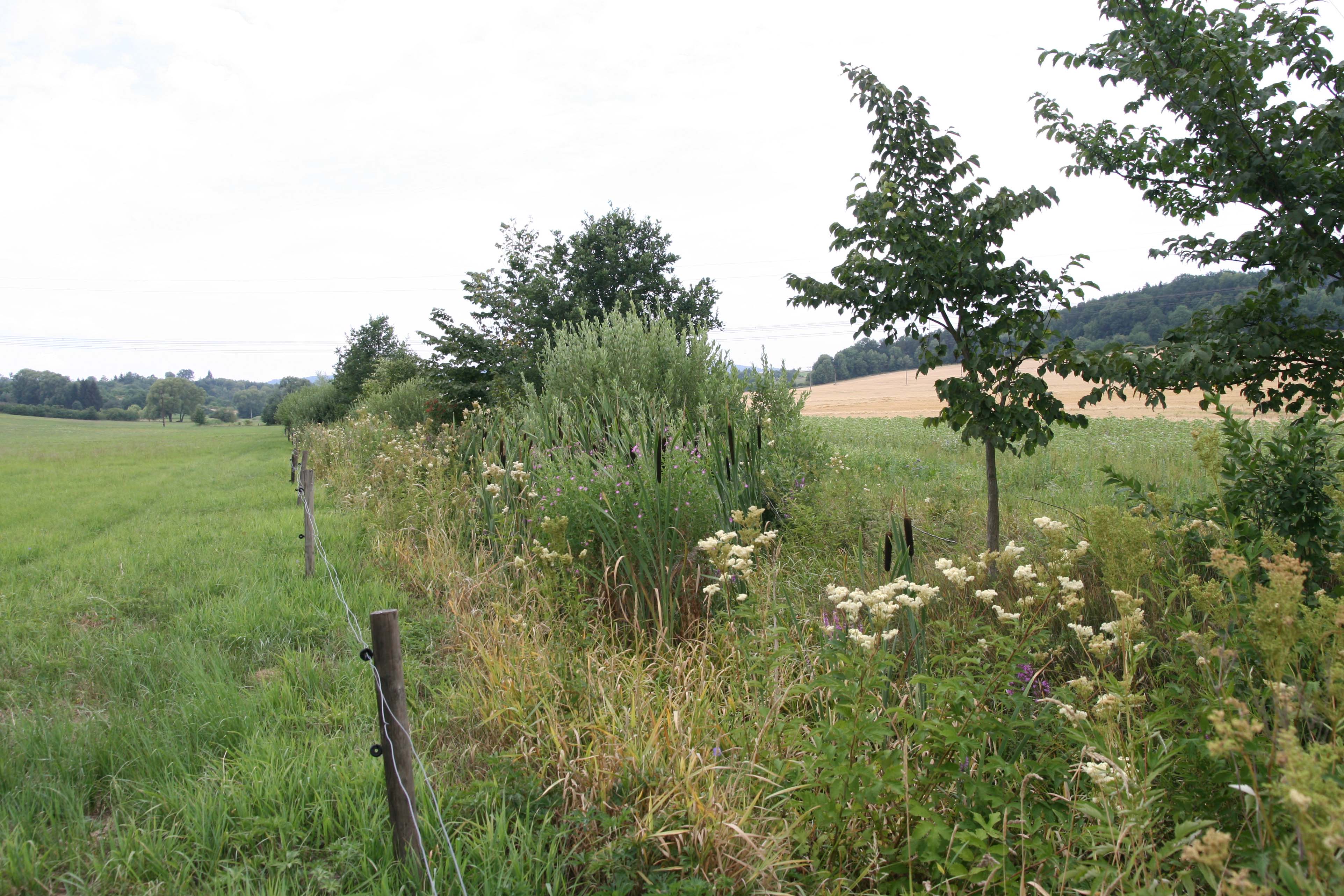 Statek Vodňanský, ASZ Litoměřice
Biokoridor
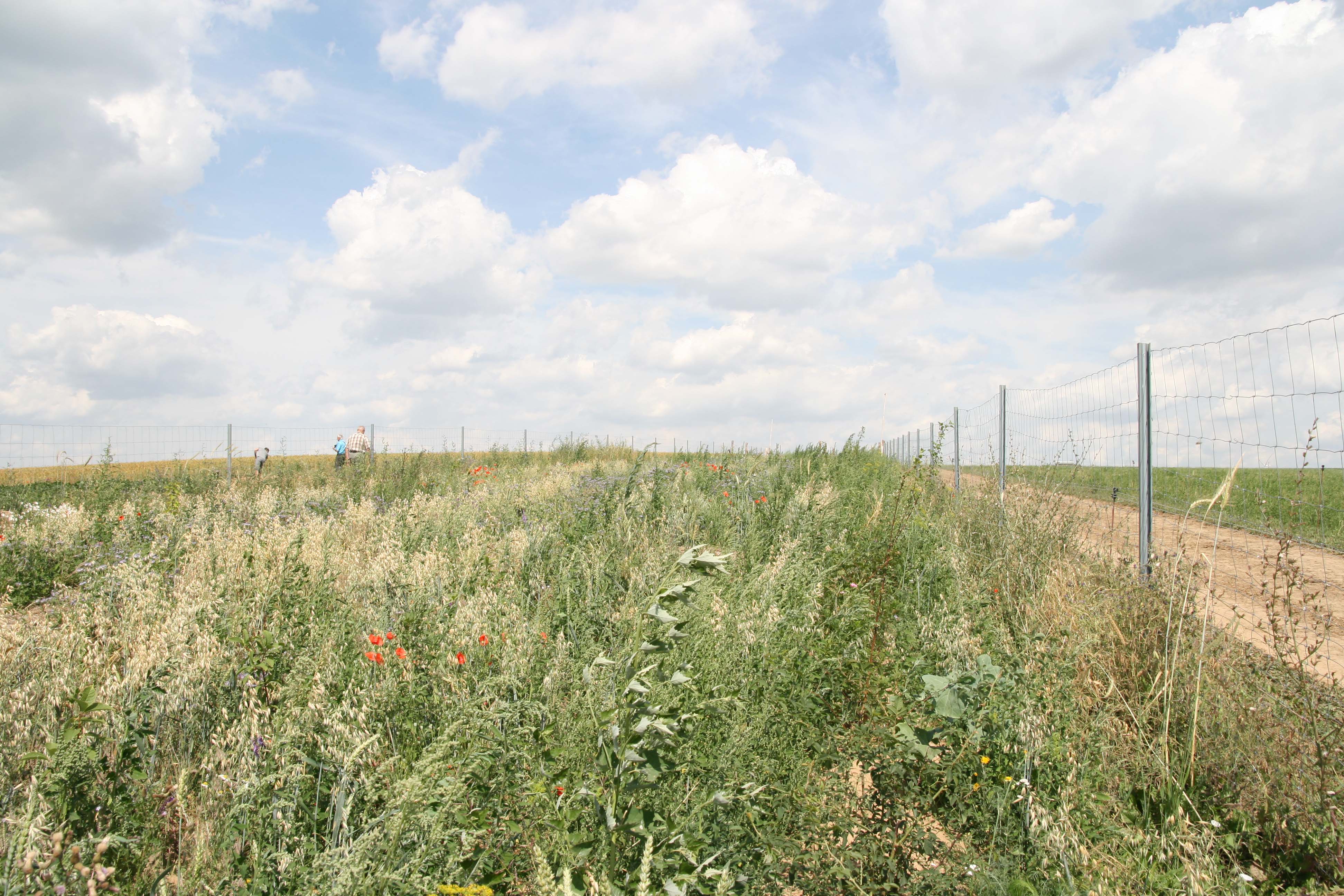 Polní cesta s alejí
Polní cesta s alejí
Foto: Tomáš Jůnek
Cesta s alejí
Krajinotvorný sad
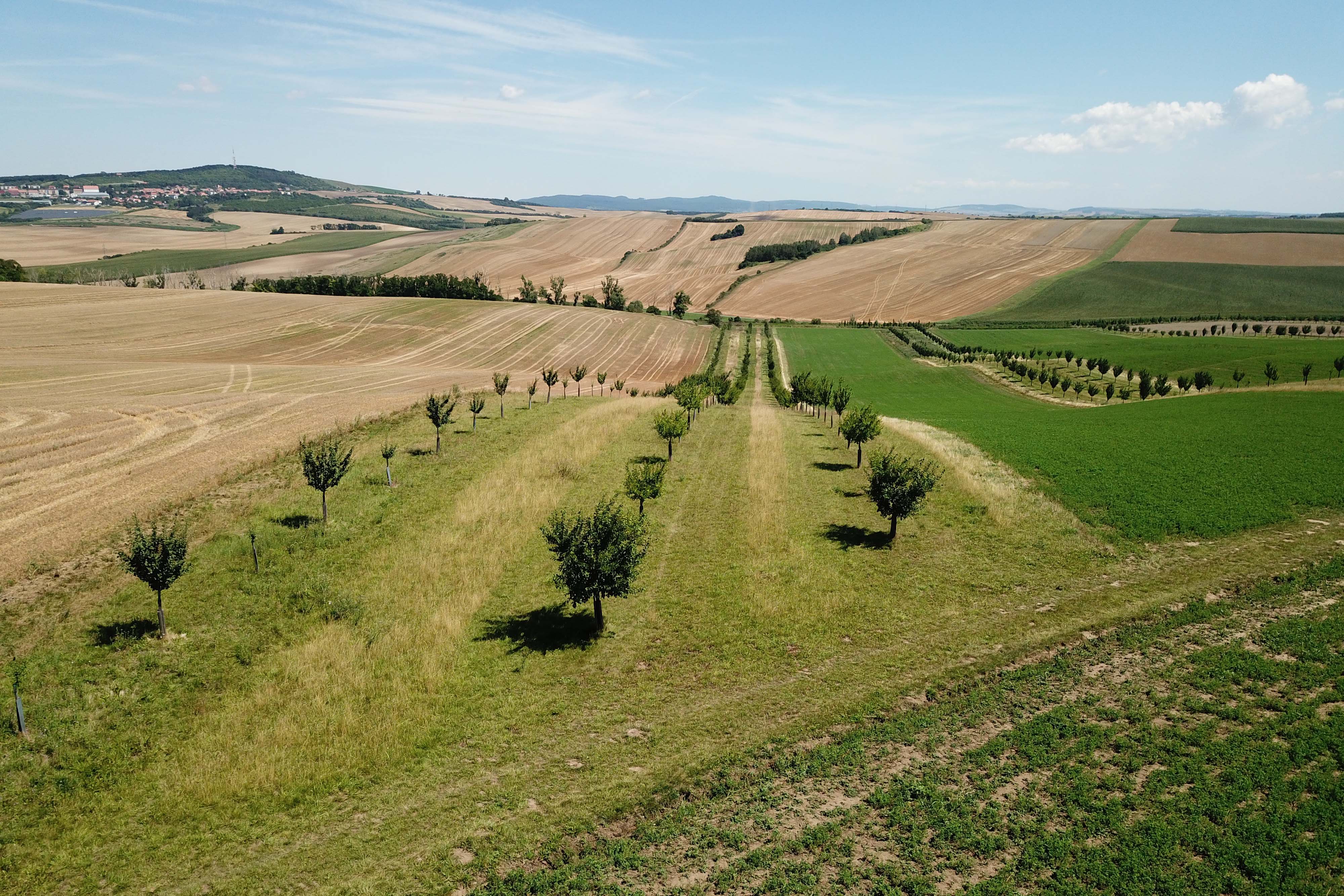 Ekofarma Petra Marady, ASZ Hodonín
Krajinotvorný sad
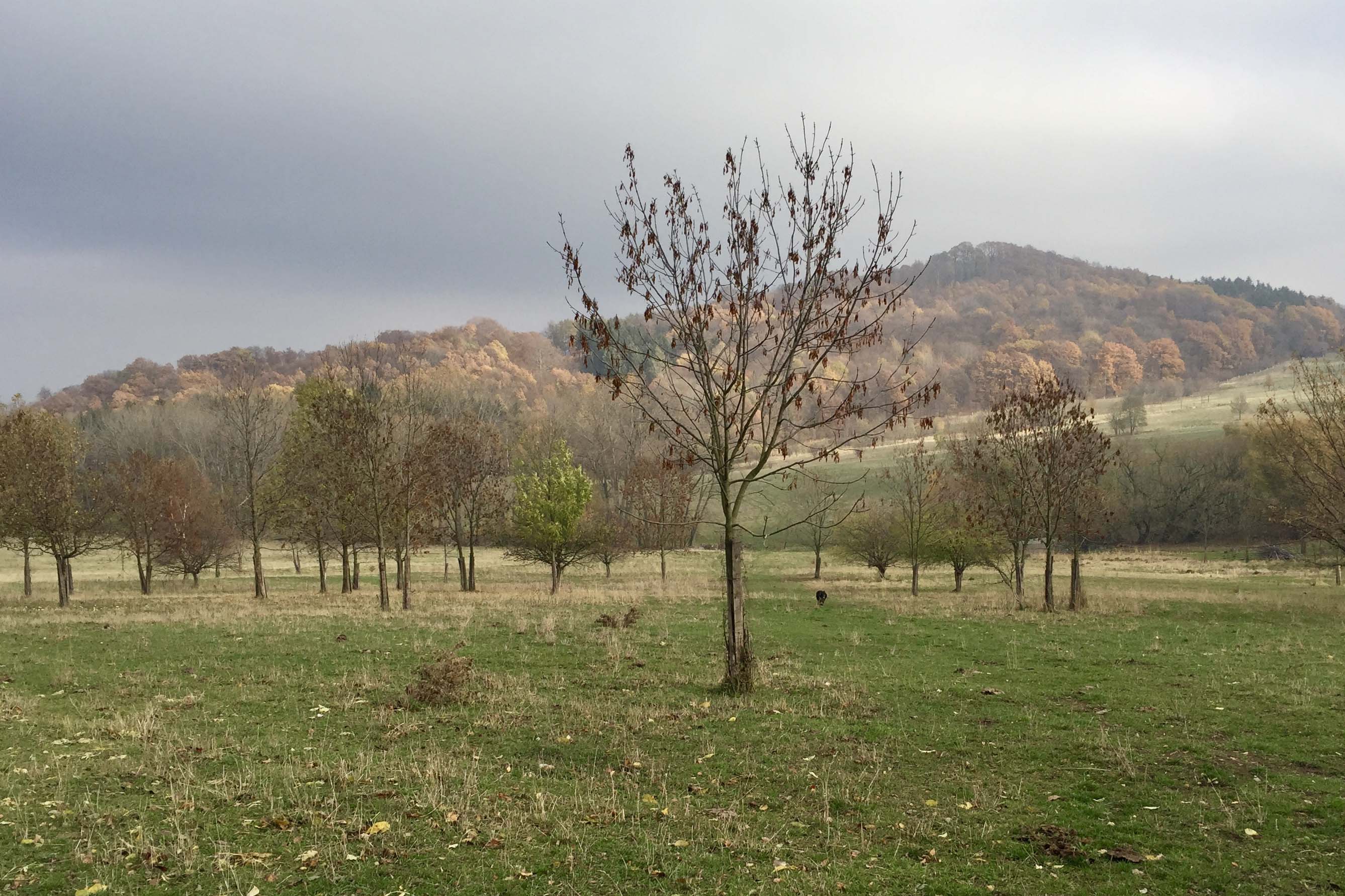 Ekologická farma Daniela Pitka, ASZ Litoměřice
Krajinotvorný sad
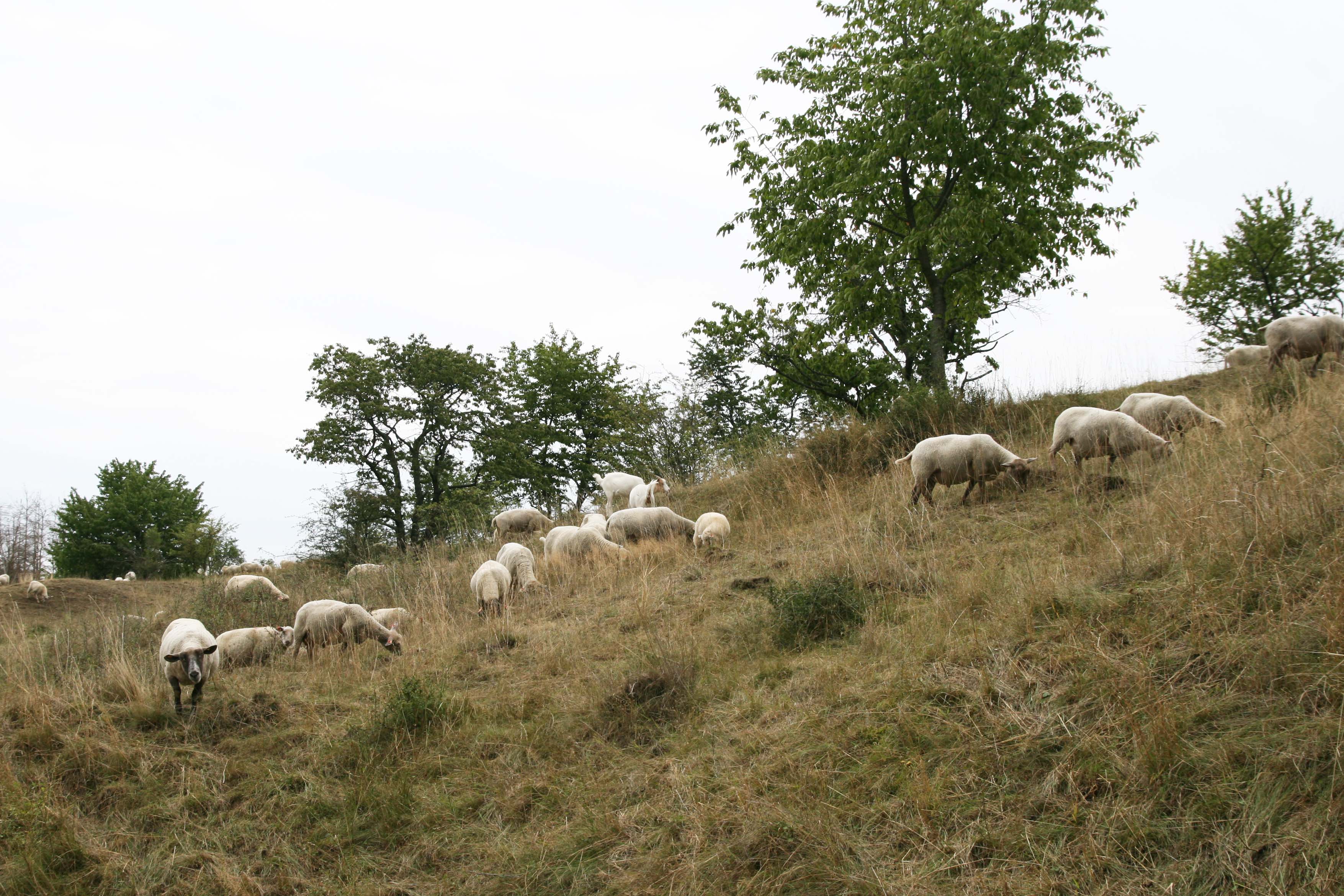 Farma Jiřího Marka, ASZ Třebíč
Kvetoucí louka
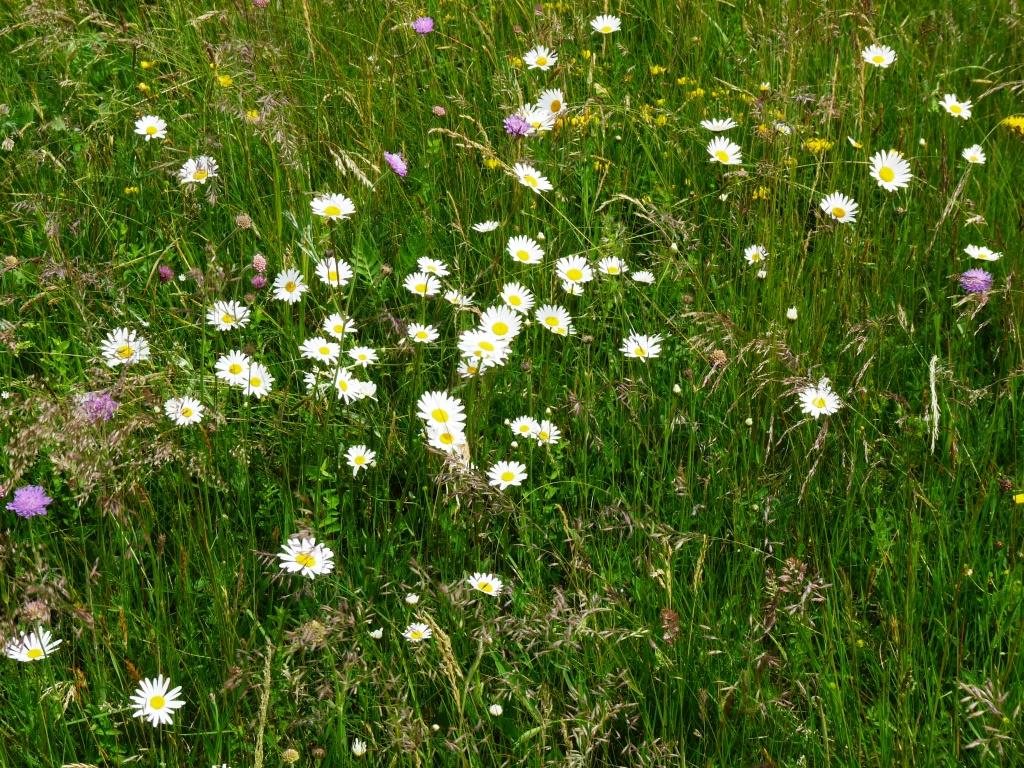 Chybí foto
Farma Petra Marady, ASZ Hodonín
Zatravněná údolnice
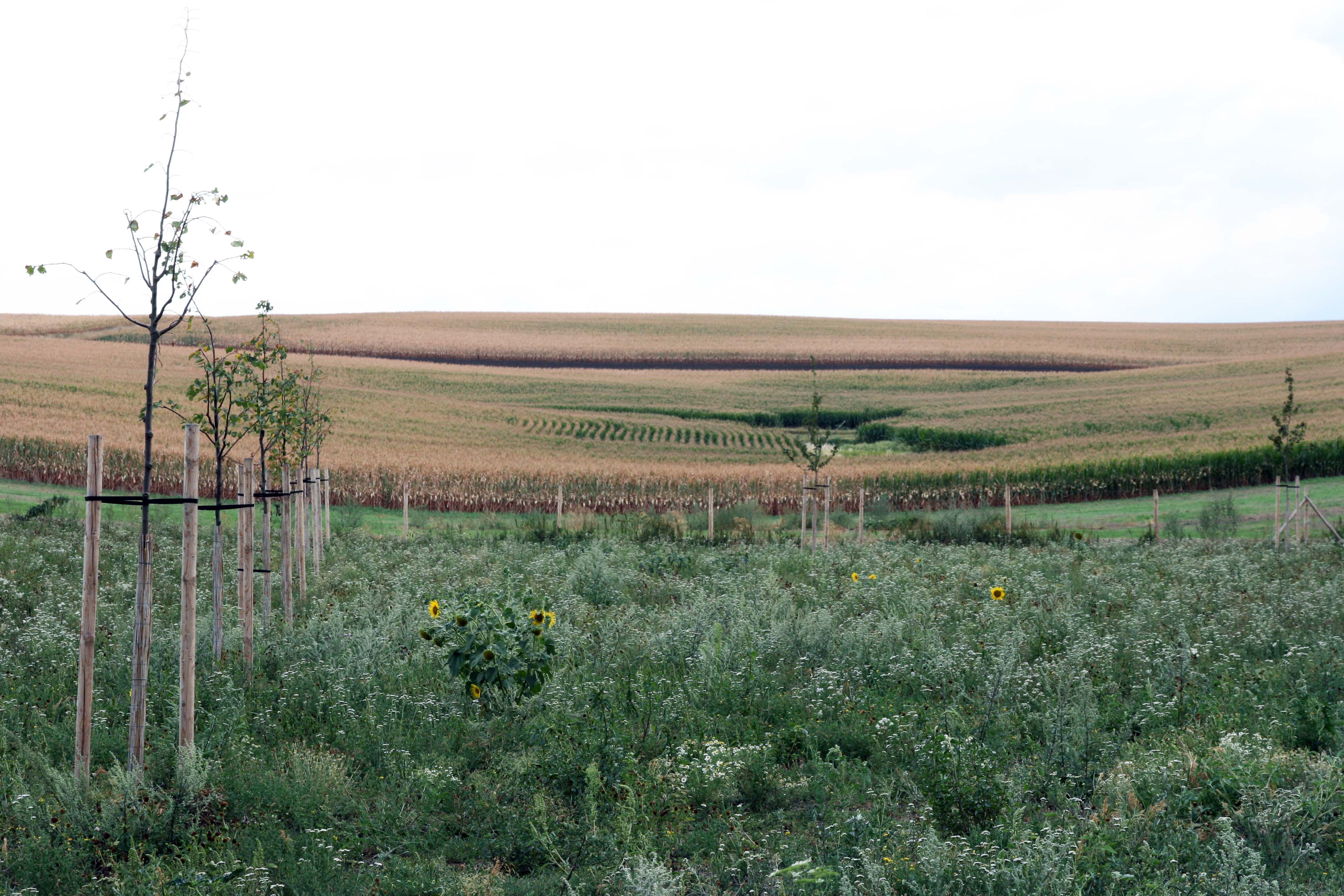 Farma Petra Marady, ASZ Hodonín
Svejl (swale)/ Příkop
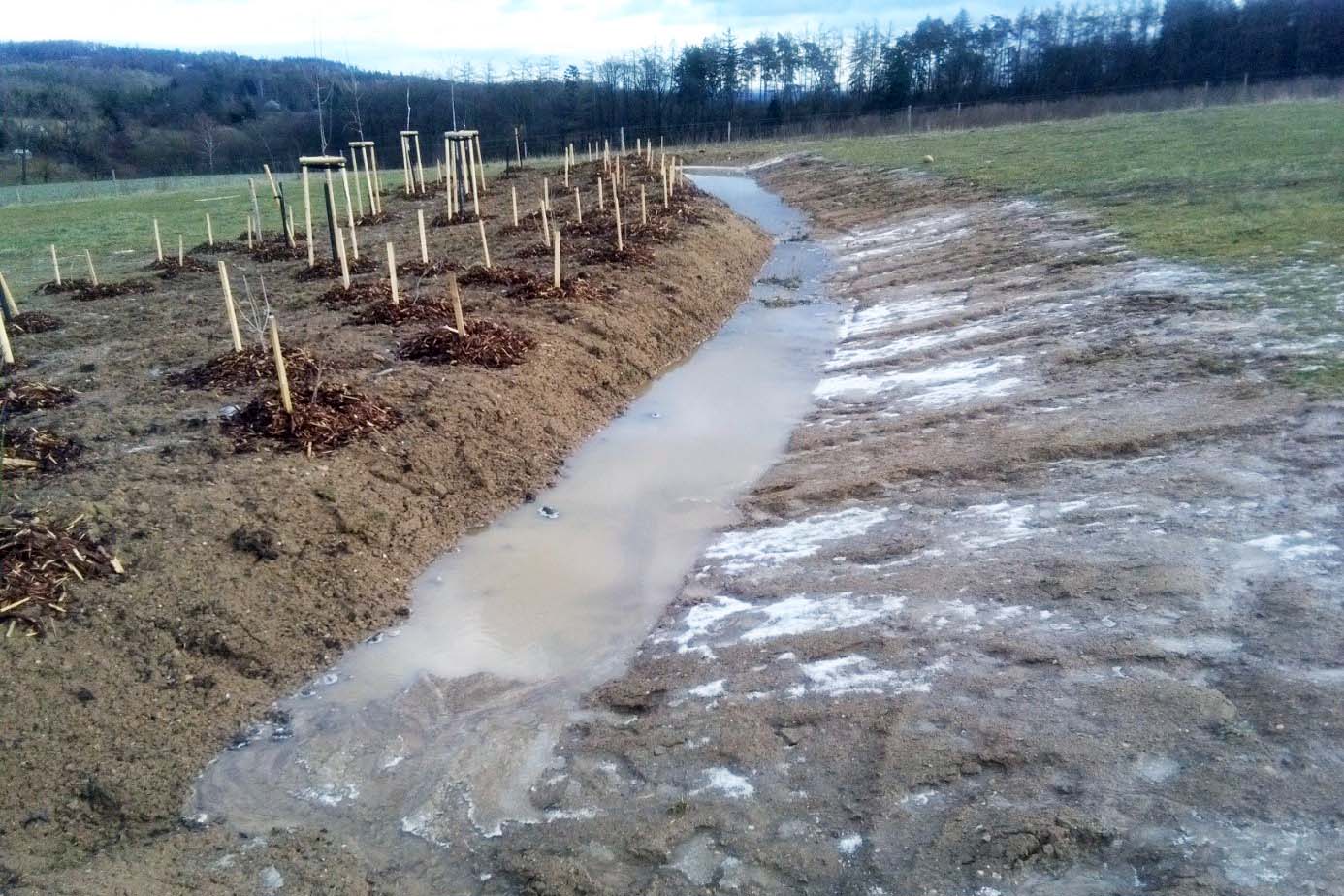 Svejl (swale)/ Příkop
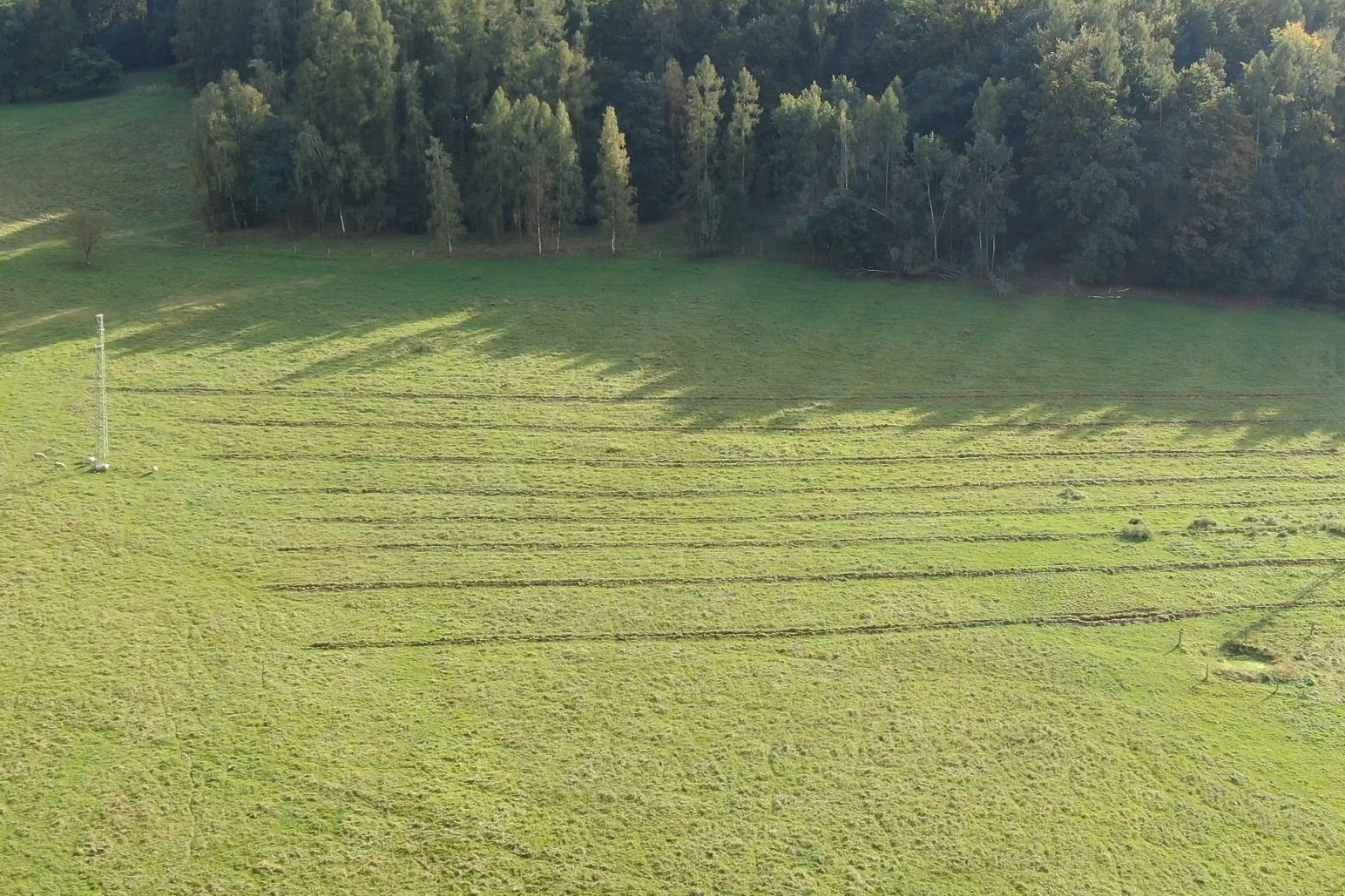 Ofčí statek Brníčko, ASZ Přerov
Svejl (swale)/ Příkop
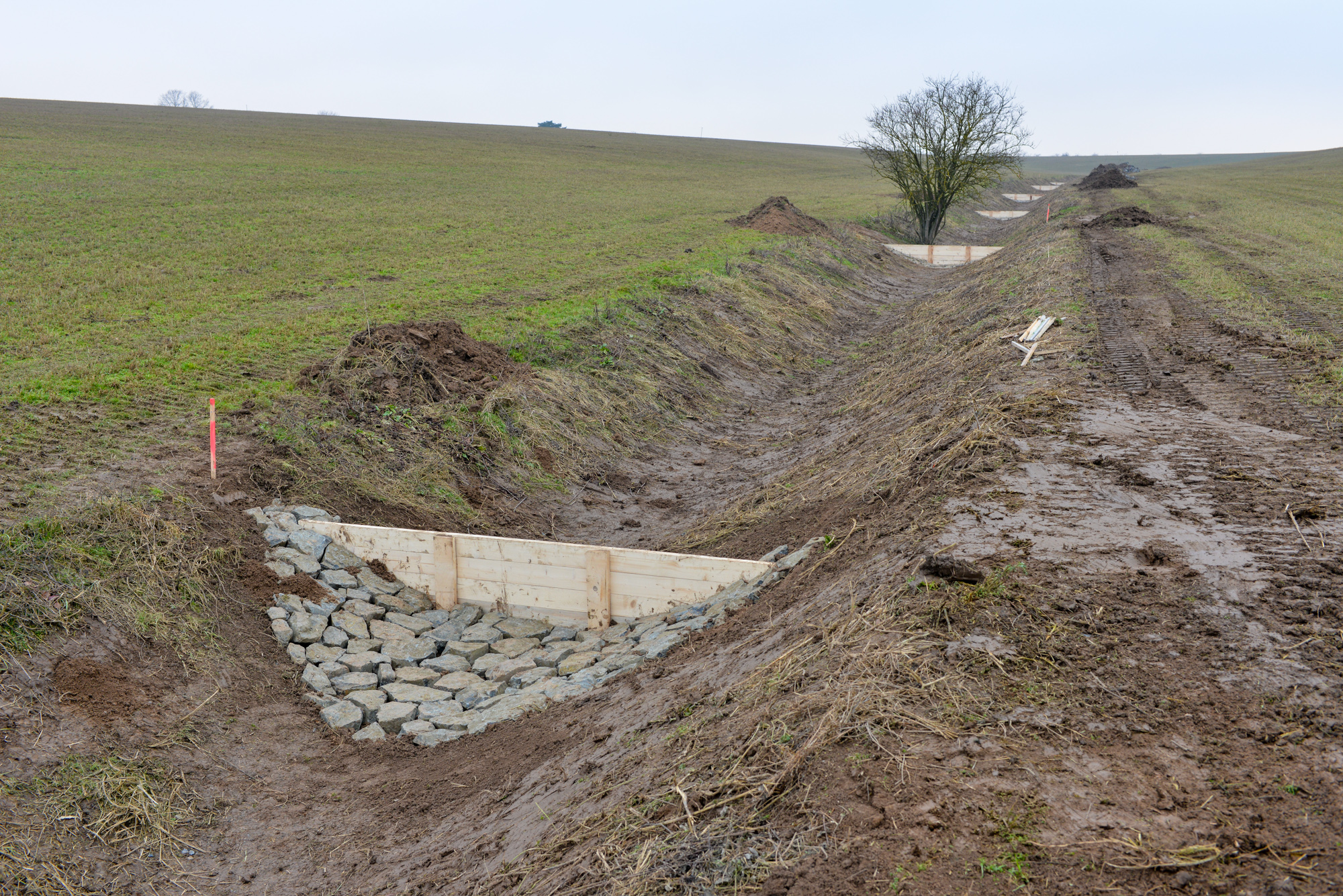 Chybí foto
Toto T Jůnek, Chytrá krajina Amálie
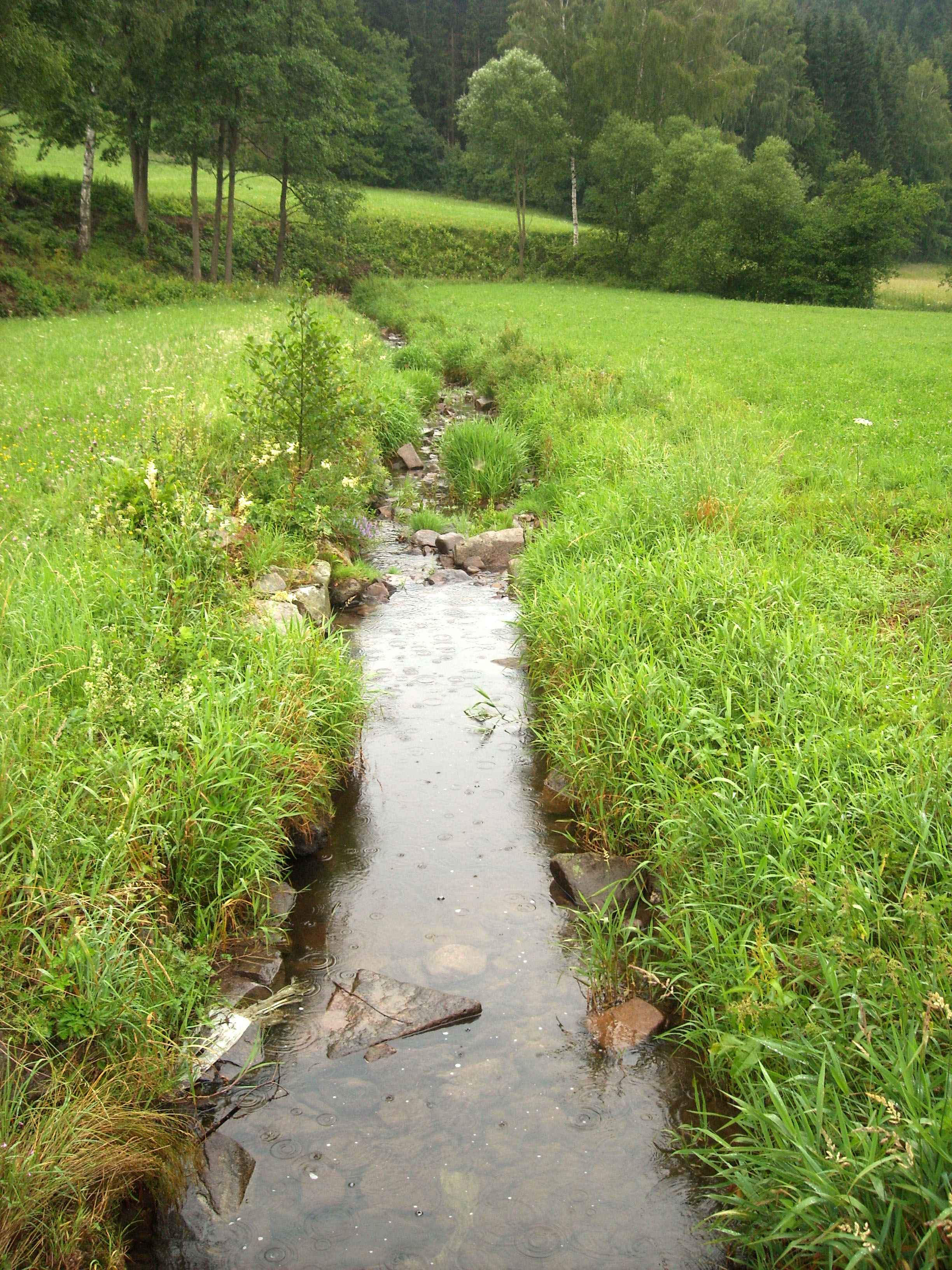 Potok – drobný vodní tok
Foto Nina Havlová
Tůň
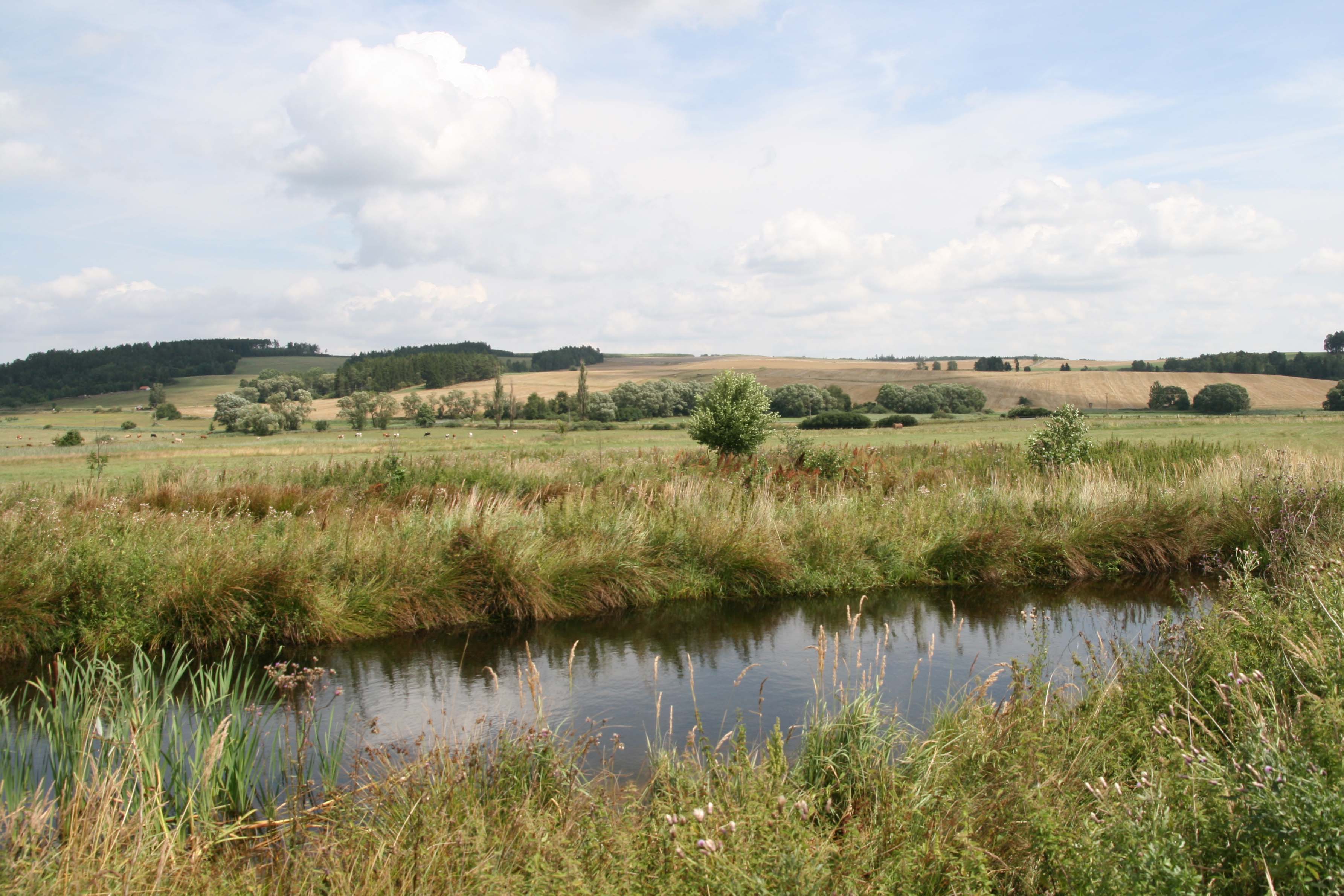 Farma U Hrušků, ASZ Plzeň-sever
Tůň
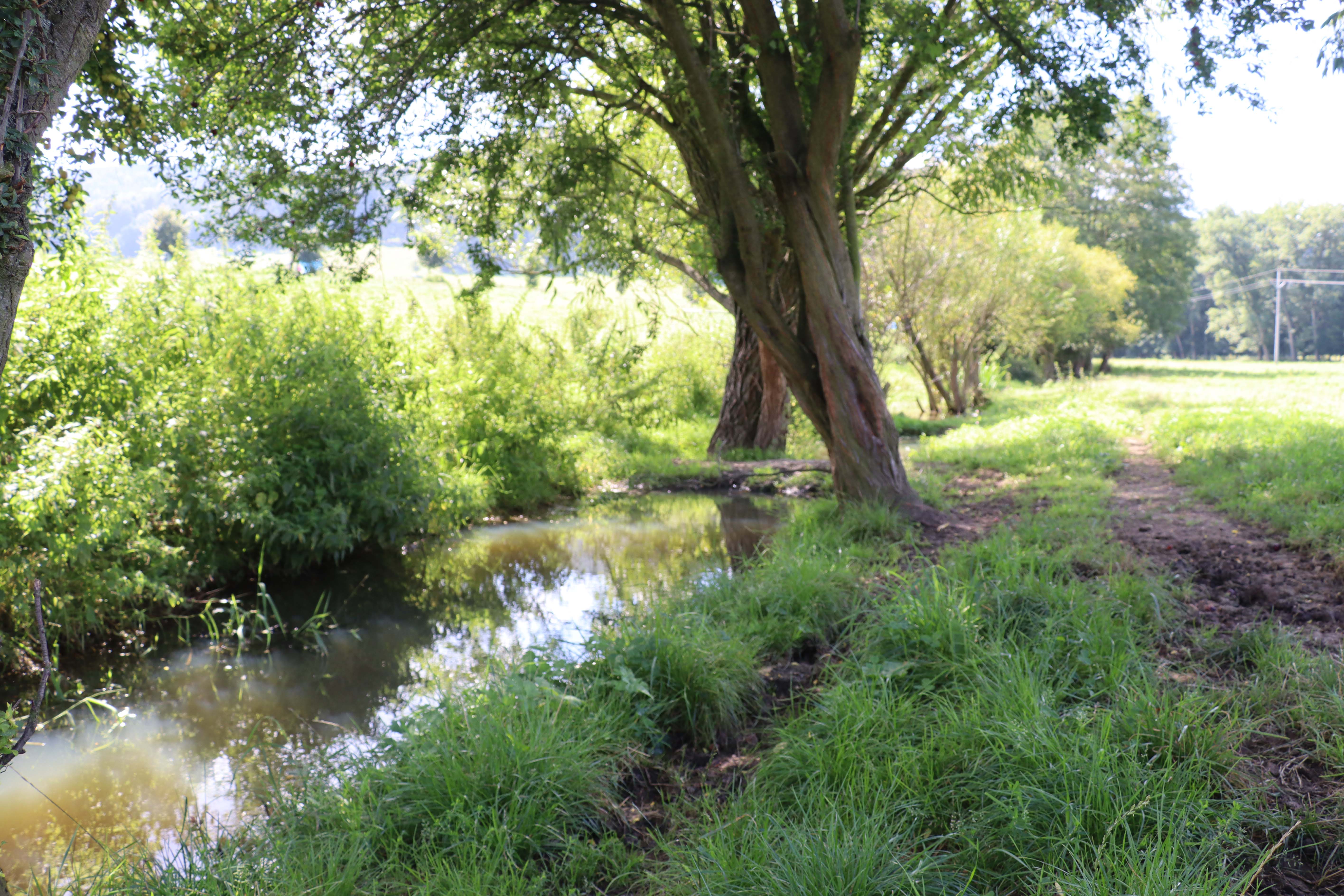 Ofčí statek Brníčko, ASZ Přerov
Tůň
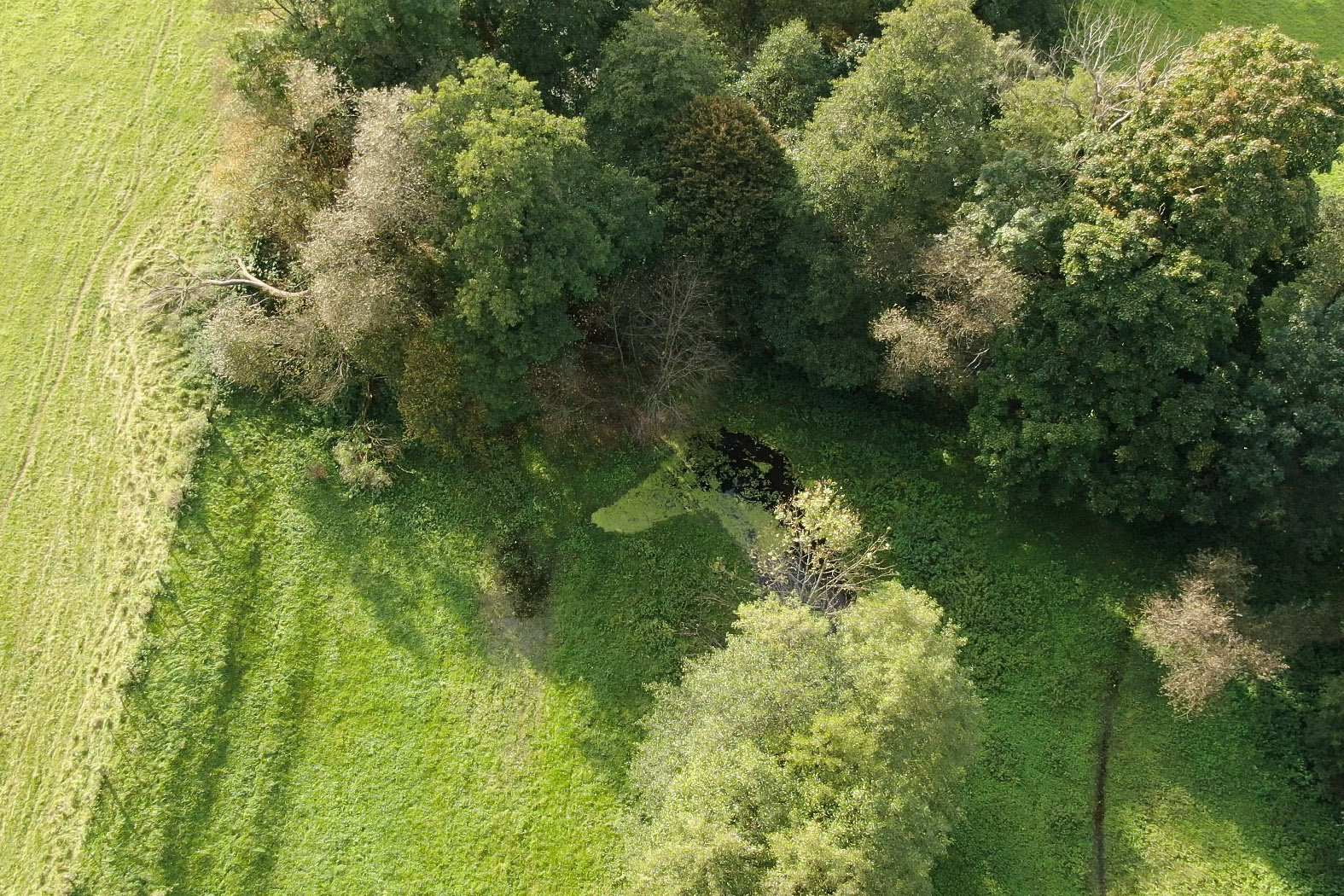 Statek Novotinky, ASZ Benešov
Rybník
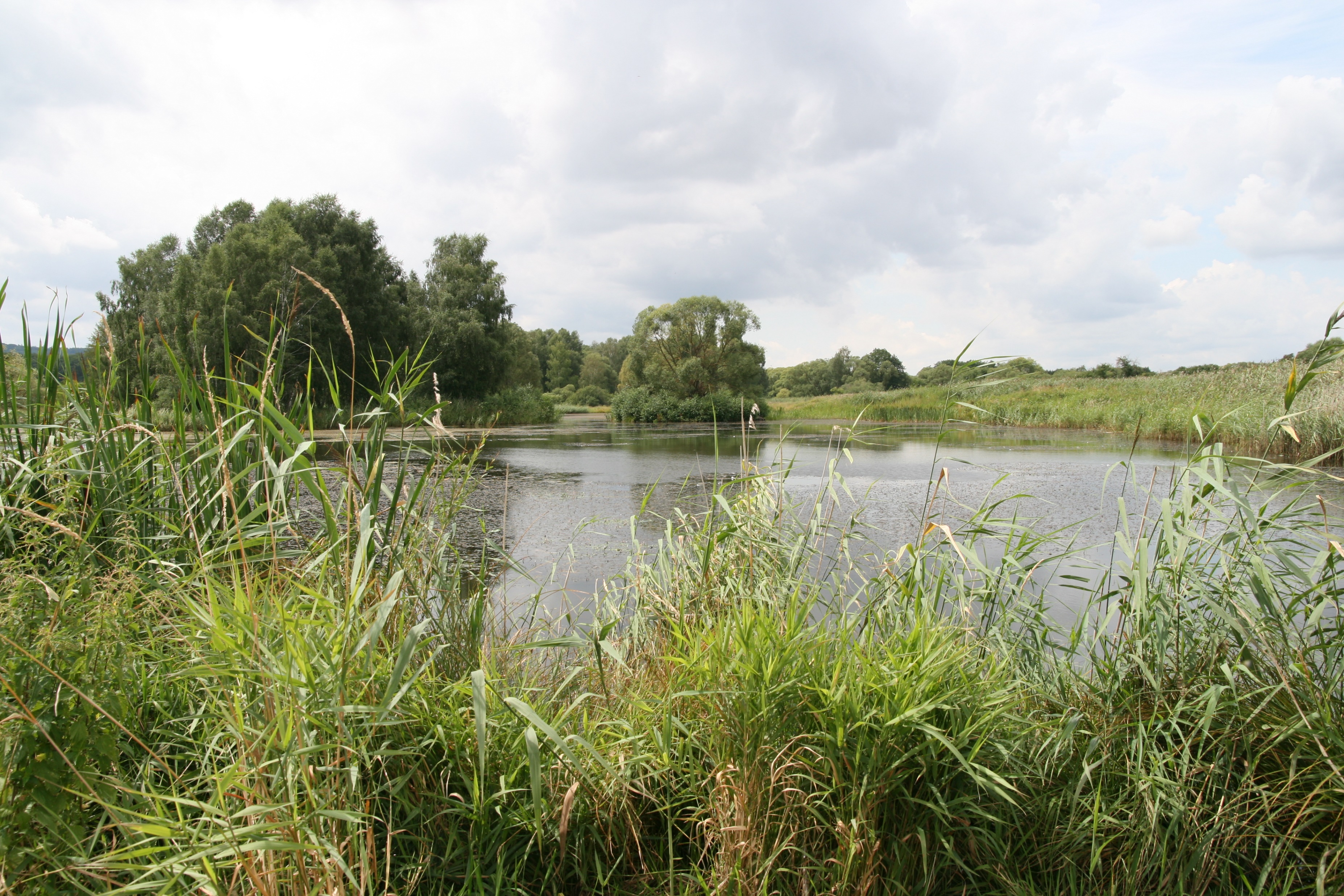 Farma U Hrušků, ASZ Plzeň-sever
Rybník
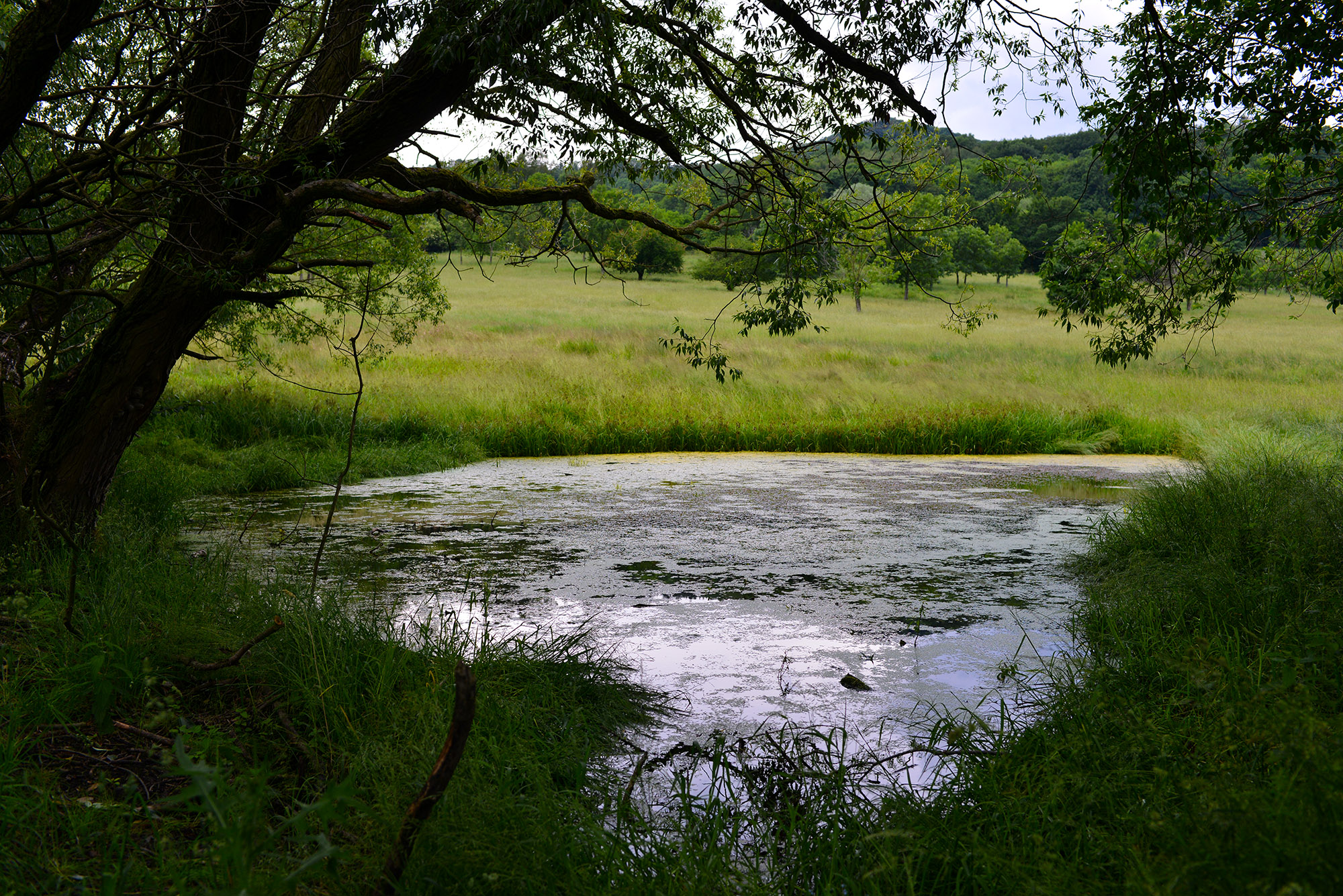 Foto: Tomáš Jůnek
Mokřad
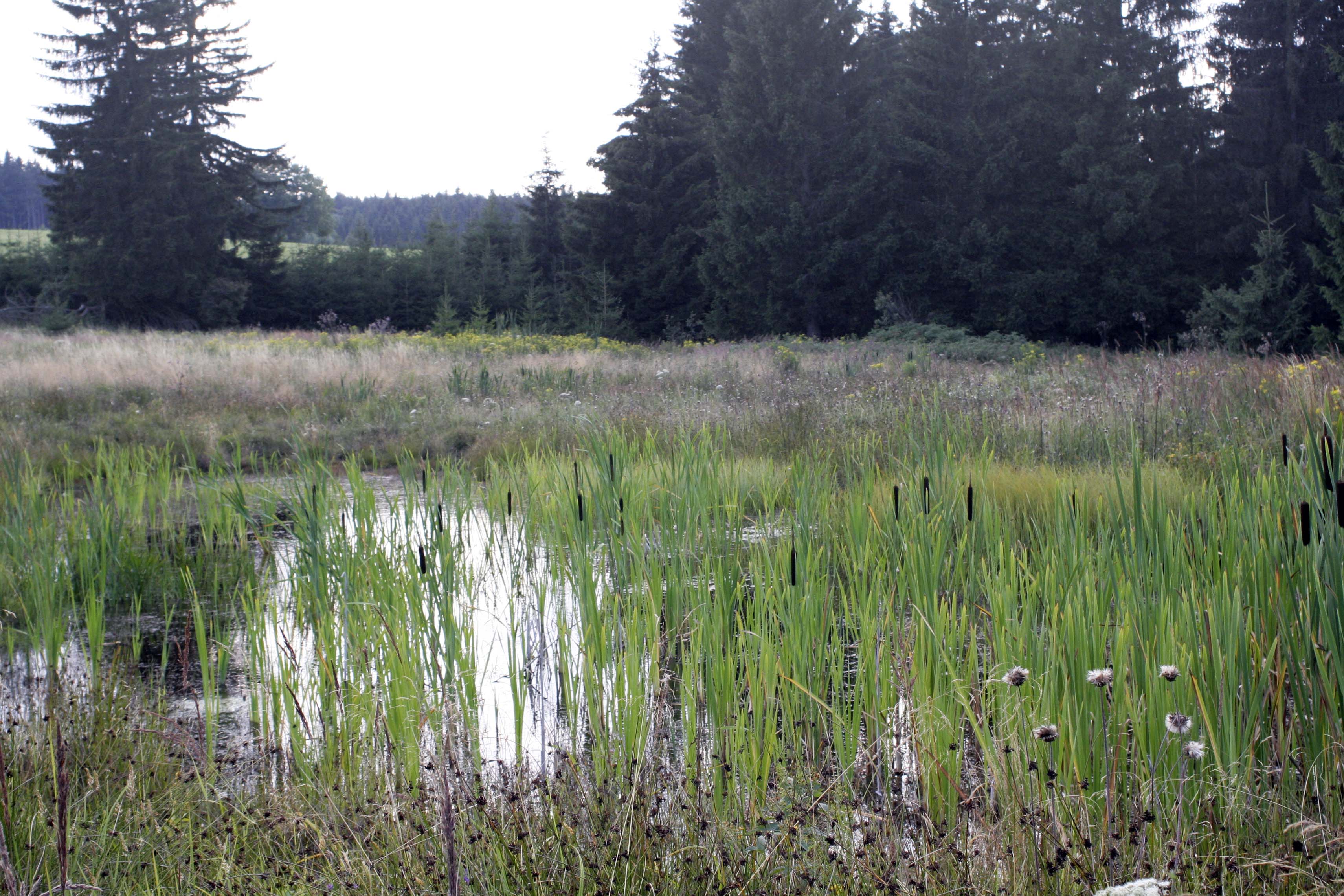 Farma rodiny Kuncovy, ASZ Žďár nad Sázavou
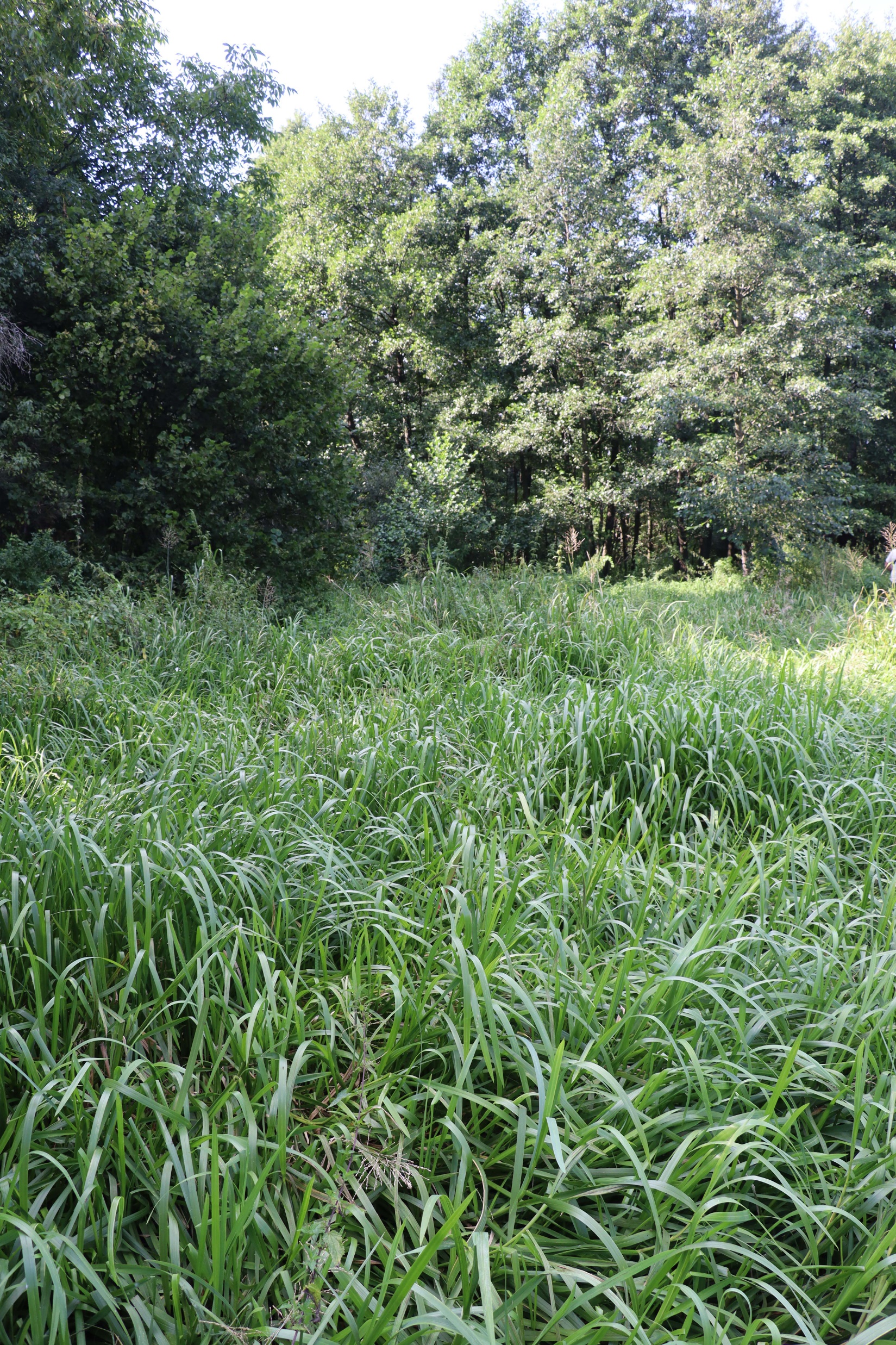 Mokřad
Farma Marka Daňhela, ASZ Těšínské Slezsko
Menší půdní celky
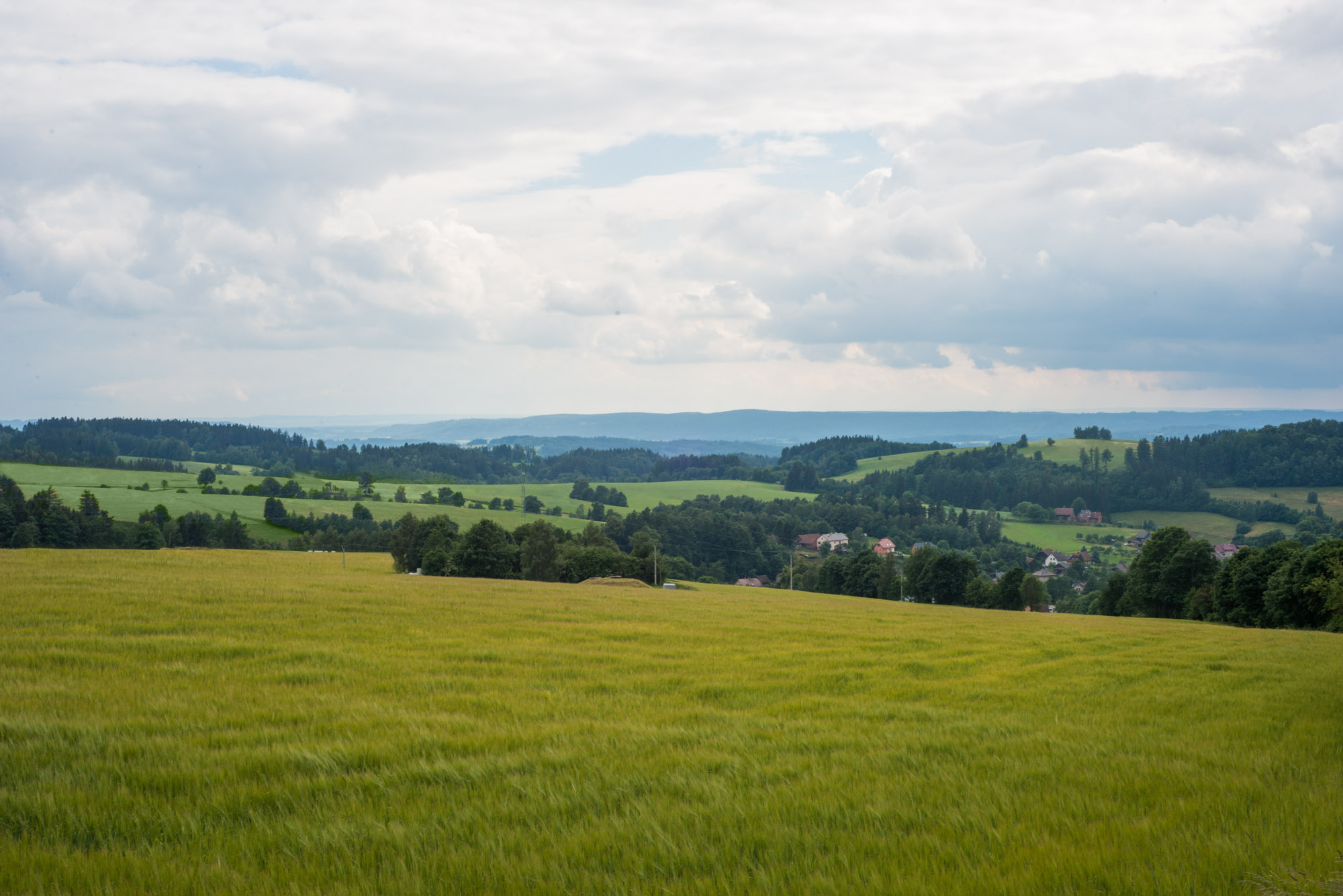 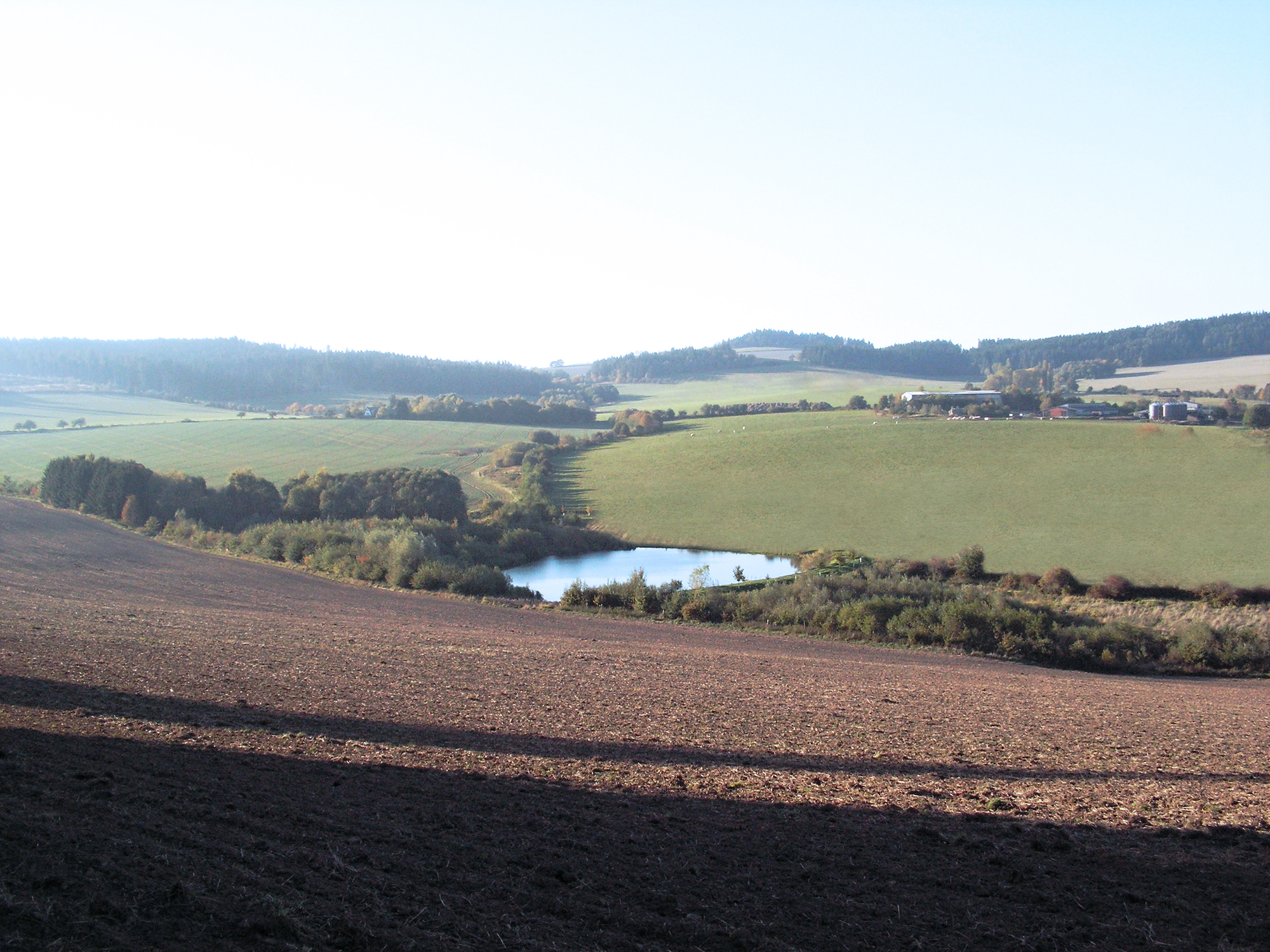 Menší půdní celky
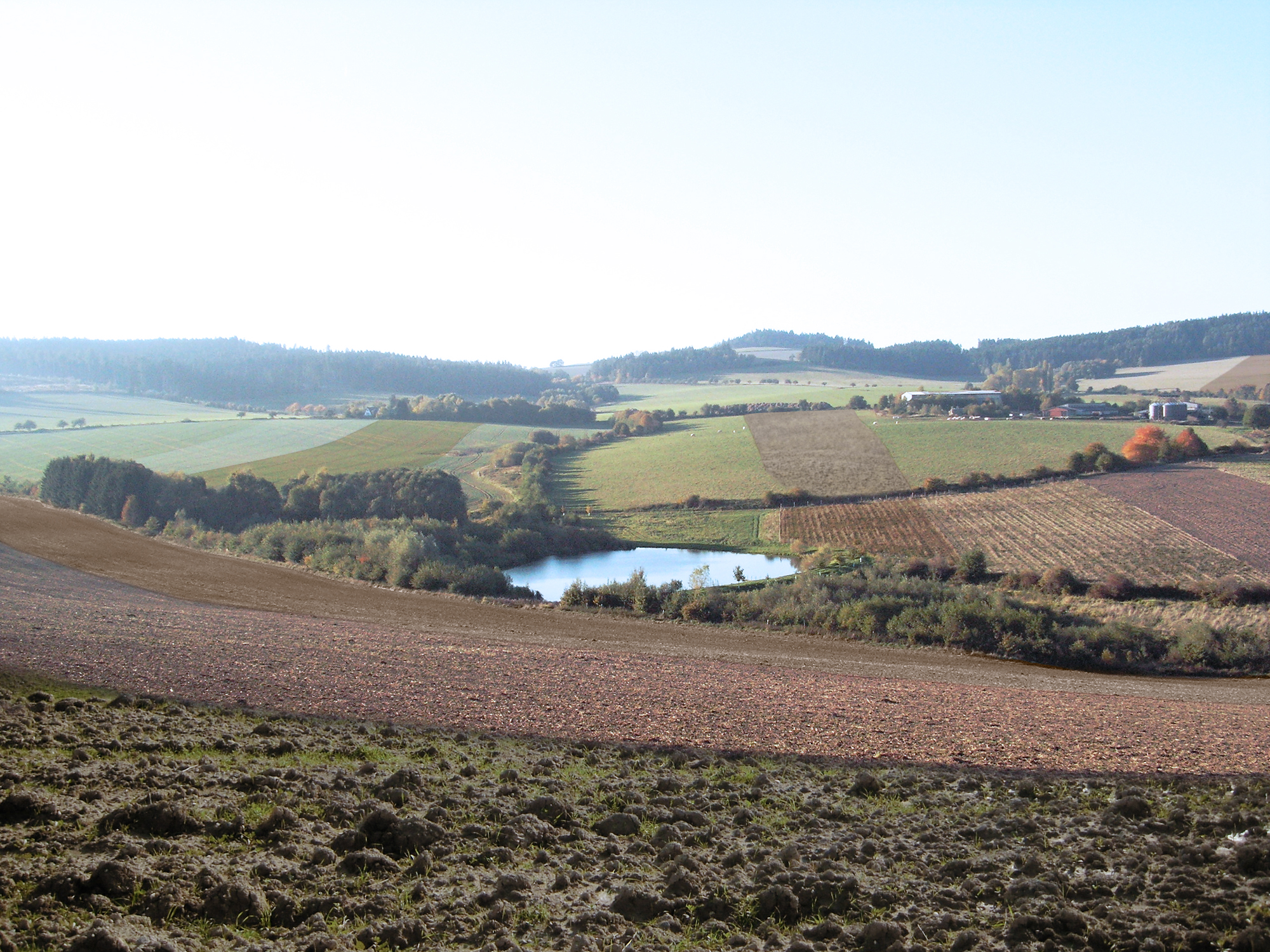 Menší půdní bloky
Farma Marka Daňhela, ASZ Těšínské Slezsko
Pásové střídání plodin
Foto: Lubomír Stibůrek
Záhumenek / agrolesnictví
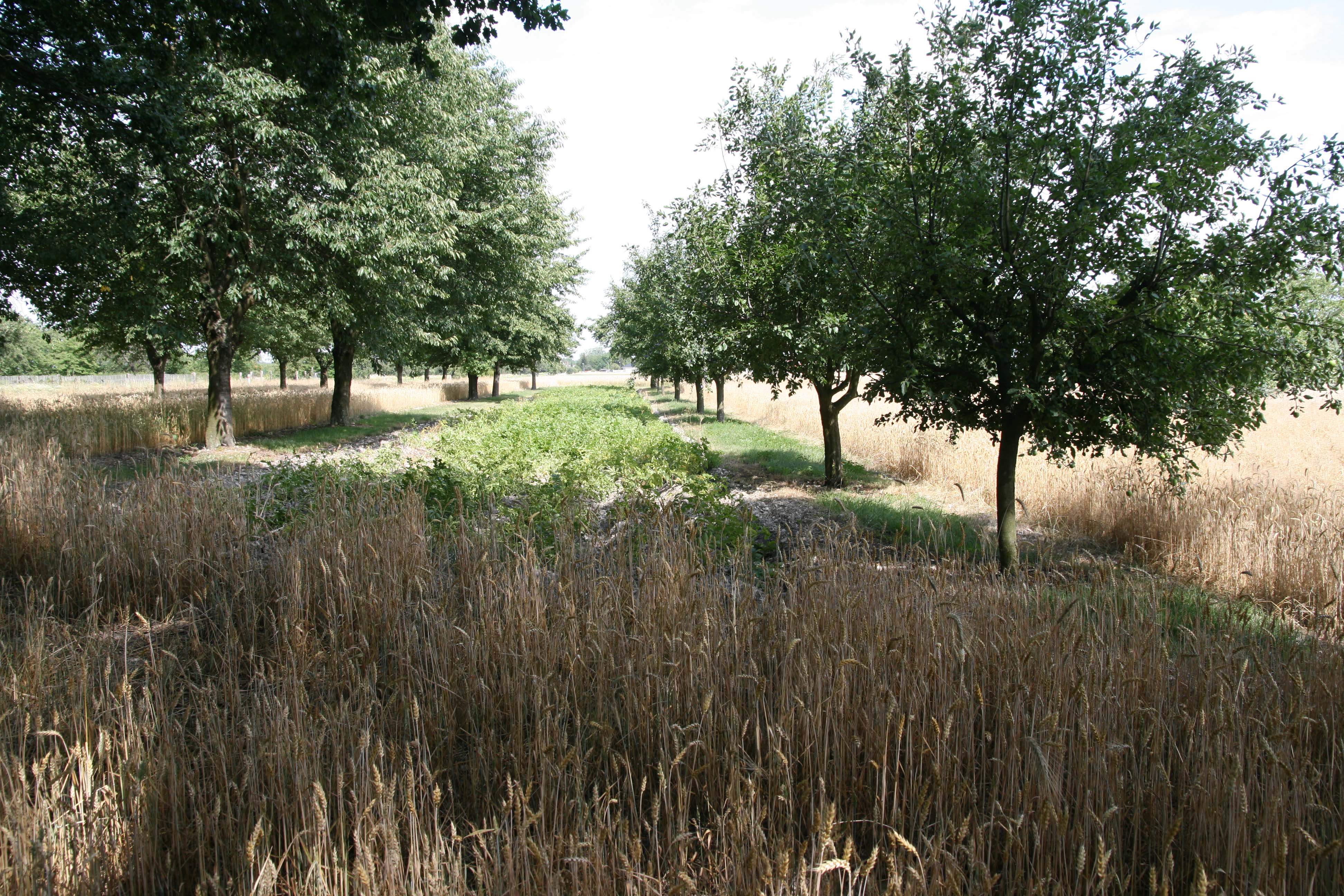 Záhumenek / agrolesnictví
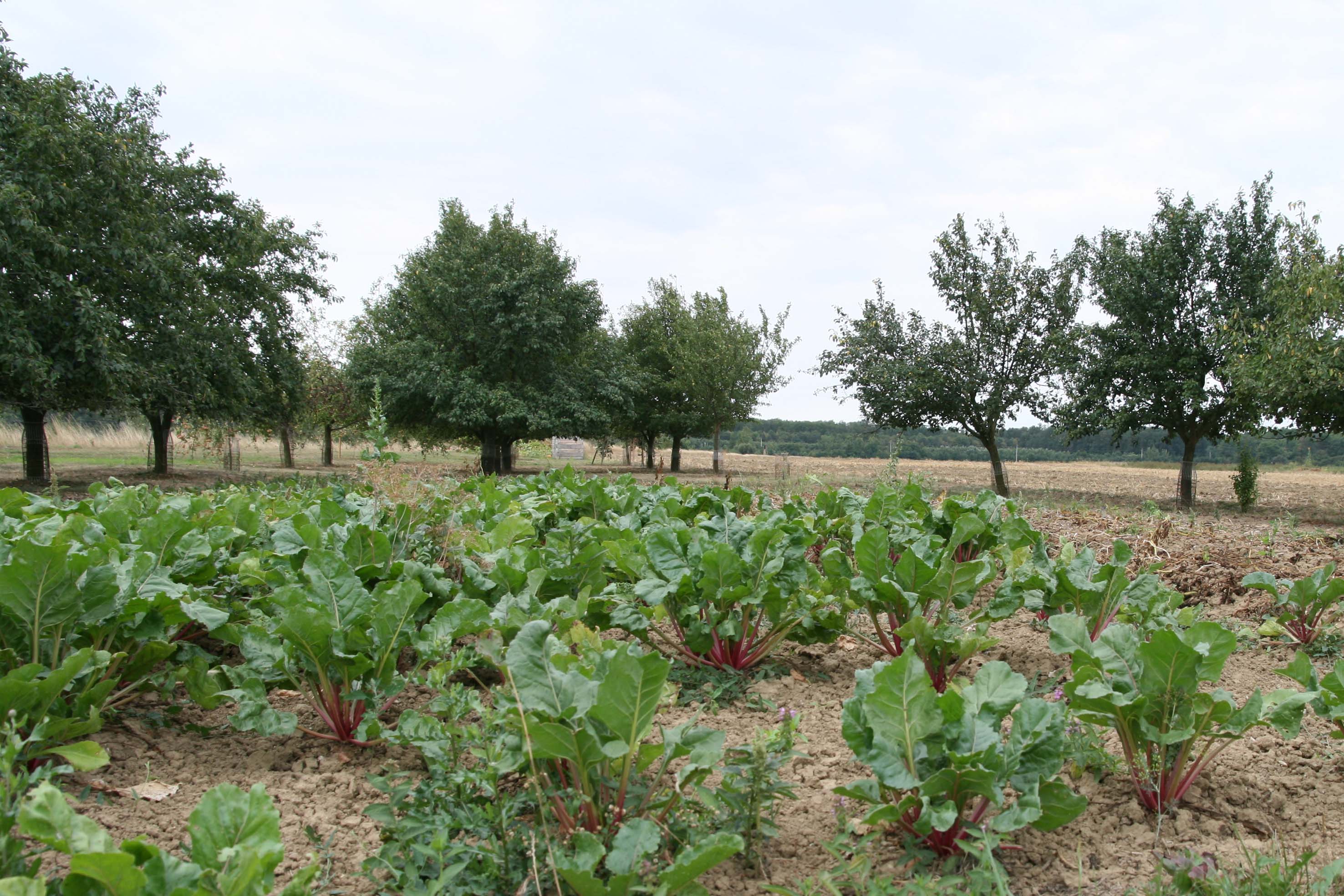 Děkuji za pozornost